Math jeopardy
By: Ms. King
Addition for 100
THE SUM OF 5+4 IS?
WHAT IS…
9
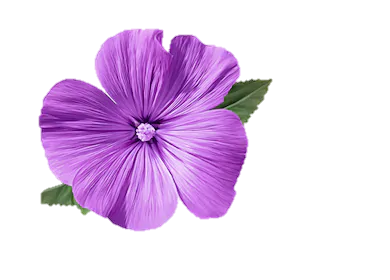 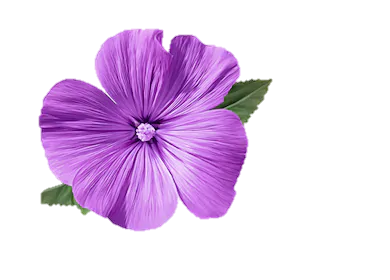 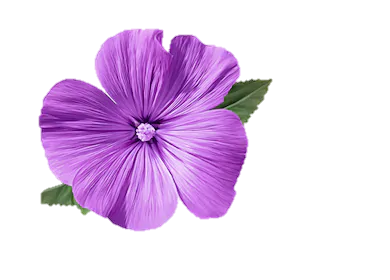 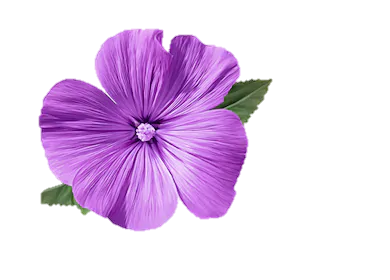 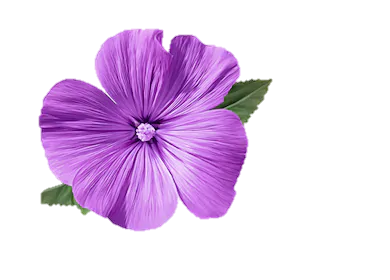 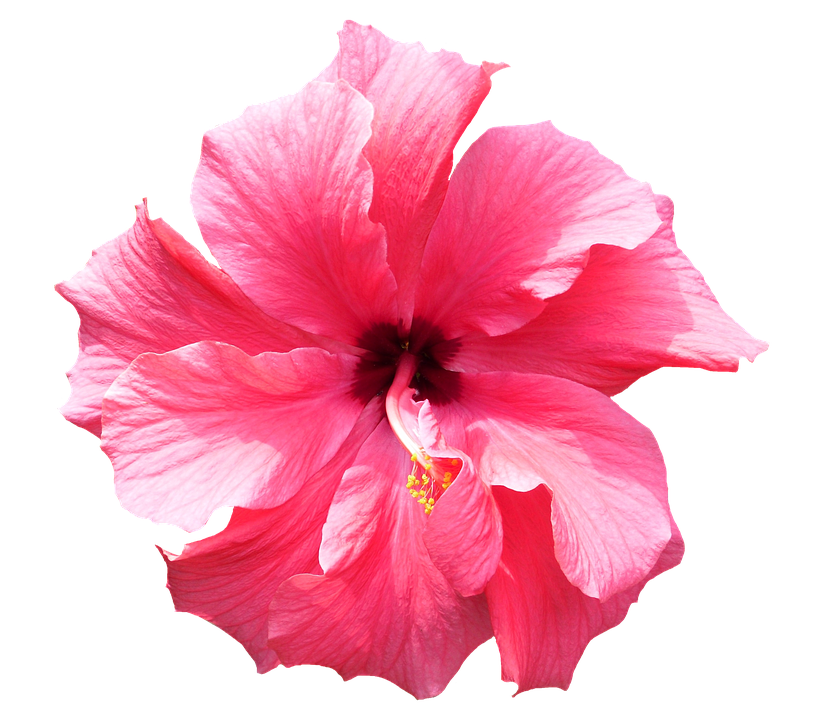 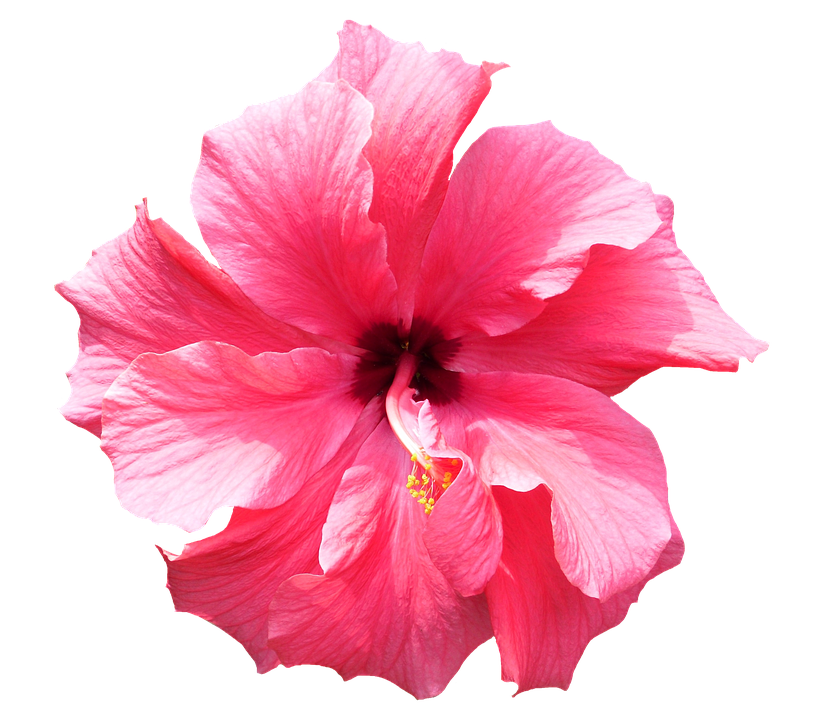 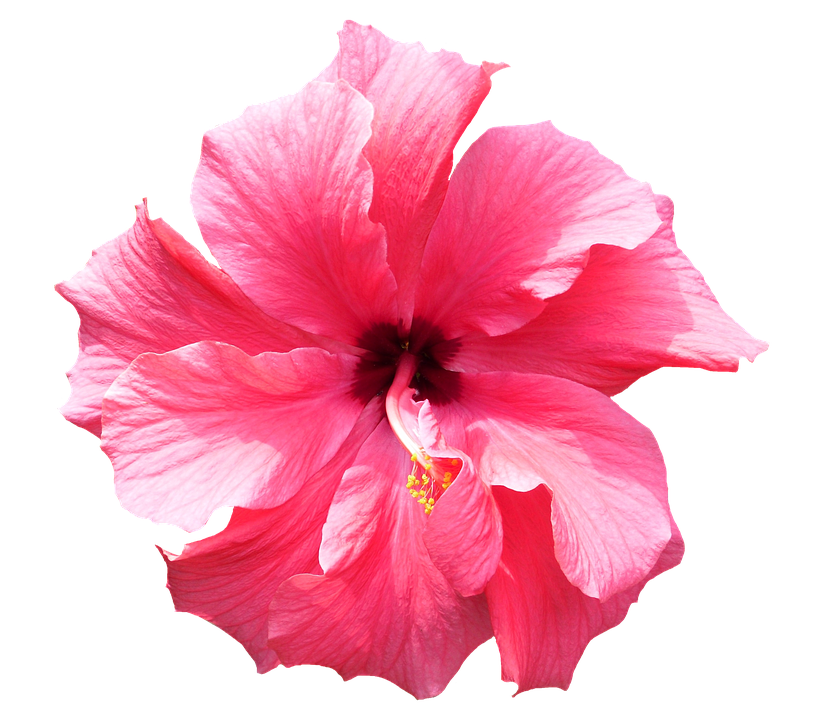 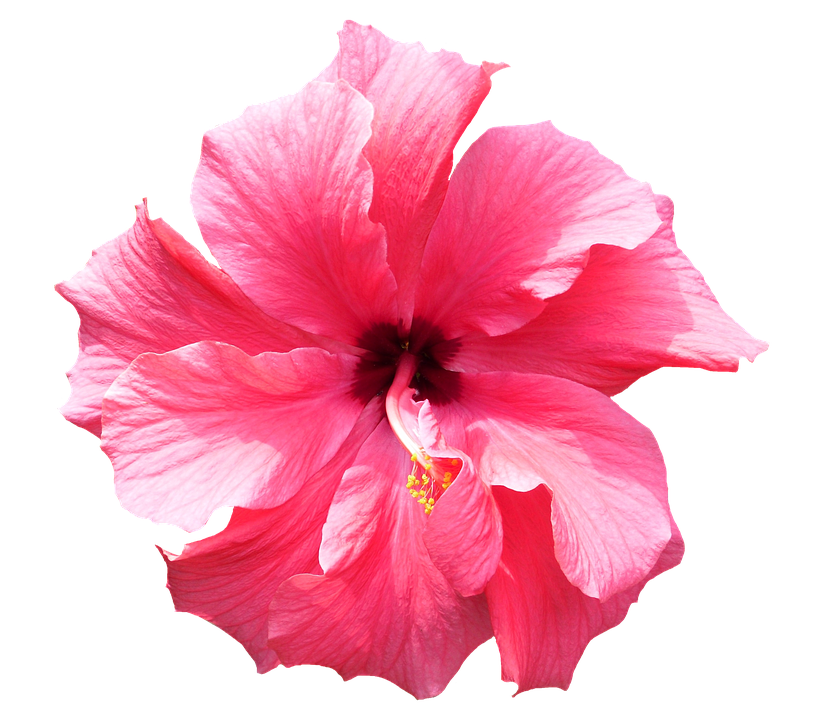 ADDITION FOR 200
THE SUM OF 7+3 IS?
WHAT IS…
10
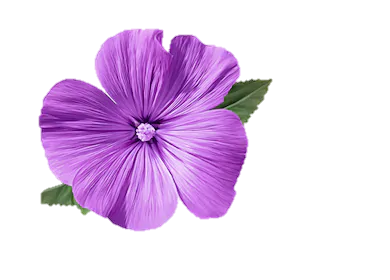 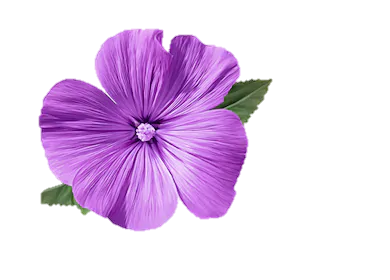 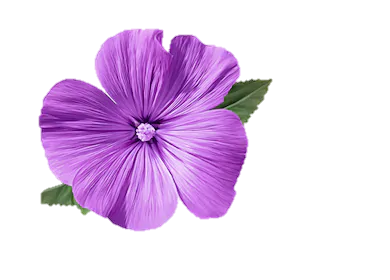 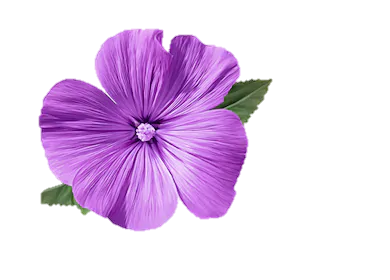 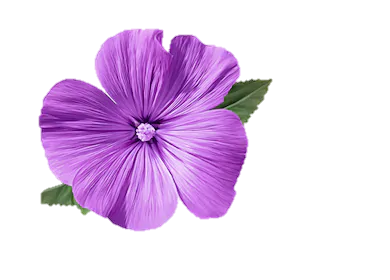 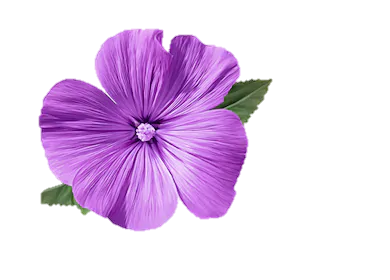 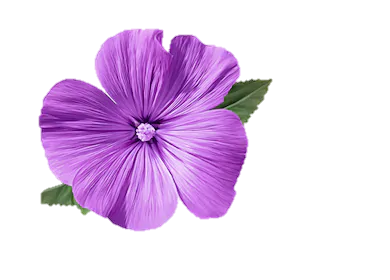 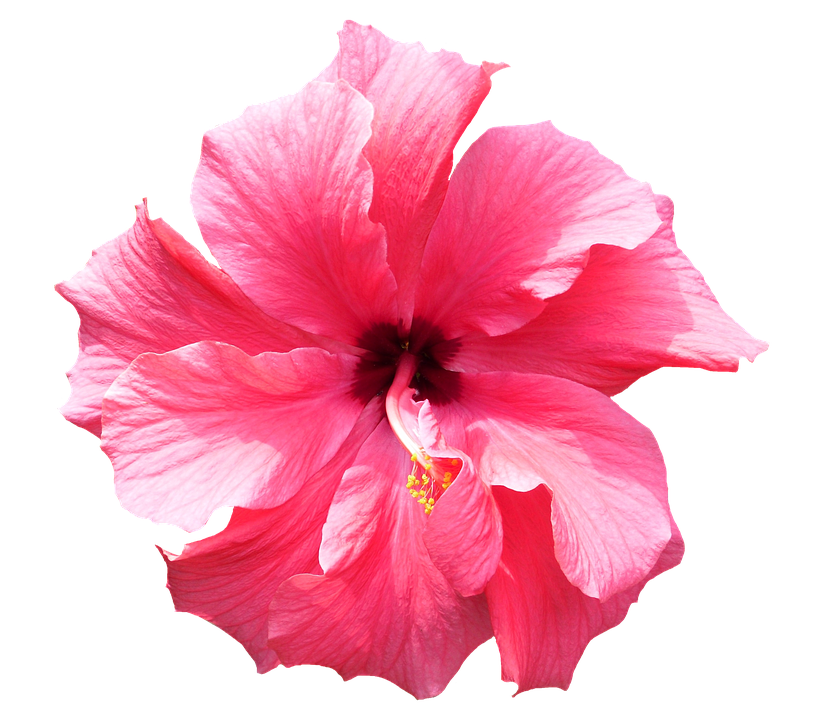 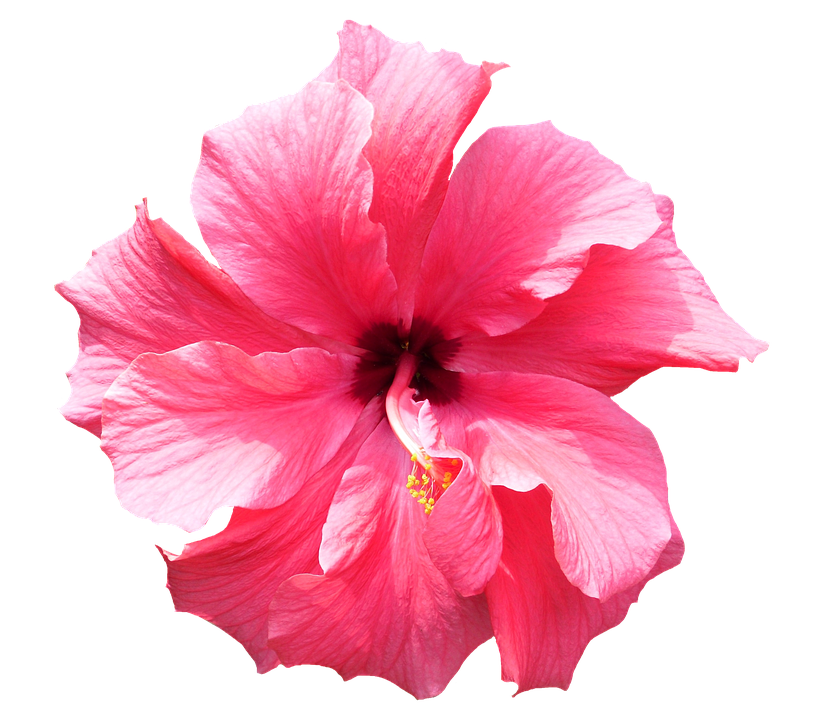 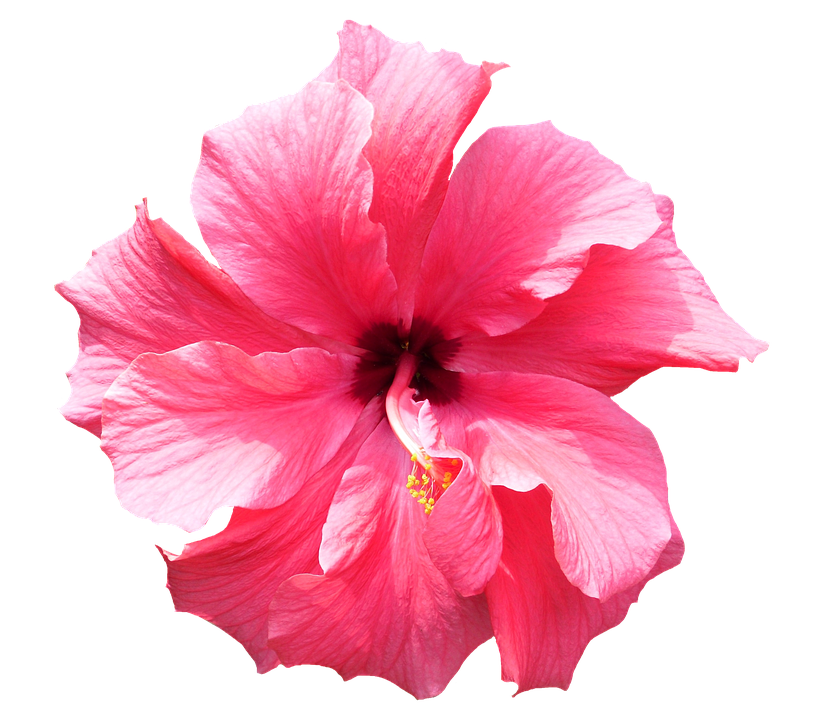 ADDITION FOR 300
THE SUM OF 7+7 IS?
WHAT IS…
14
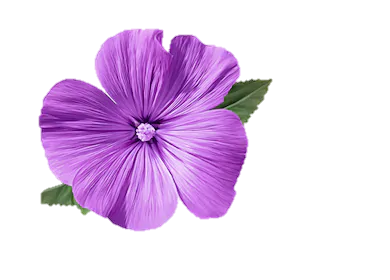 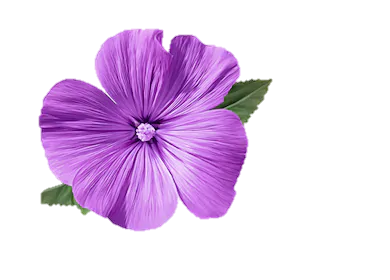 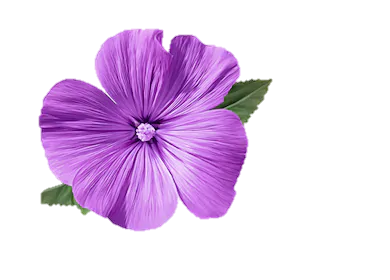 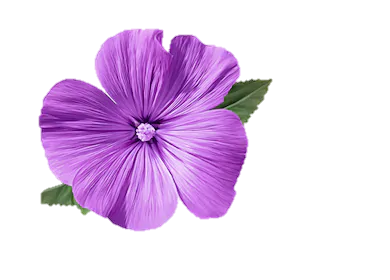 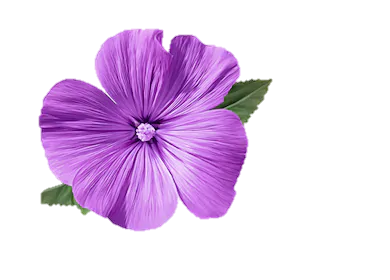 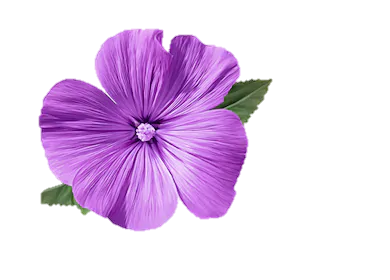 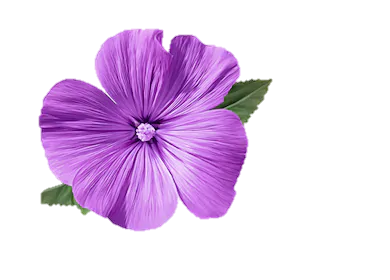 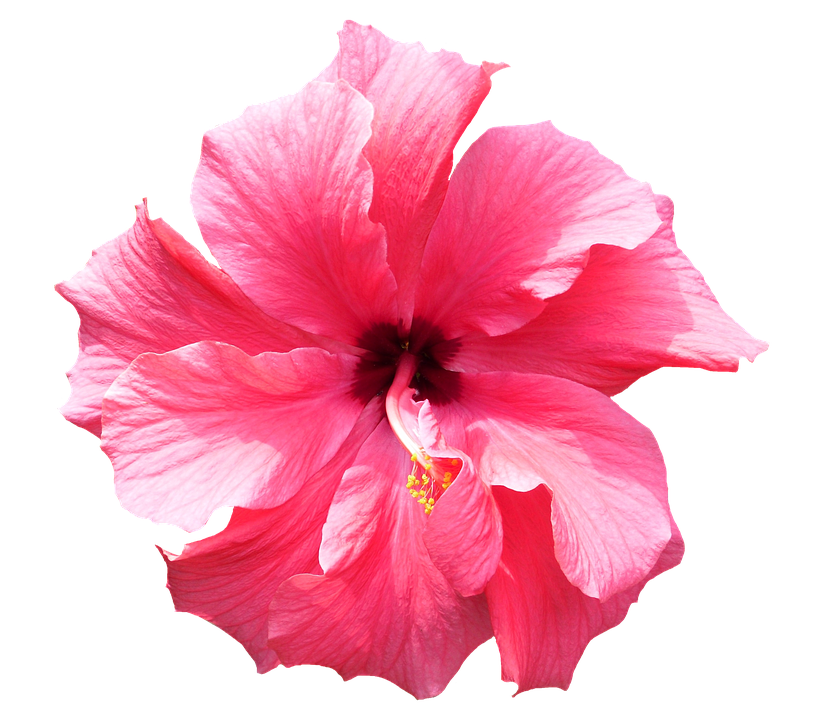 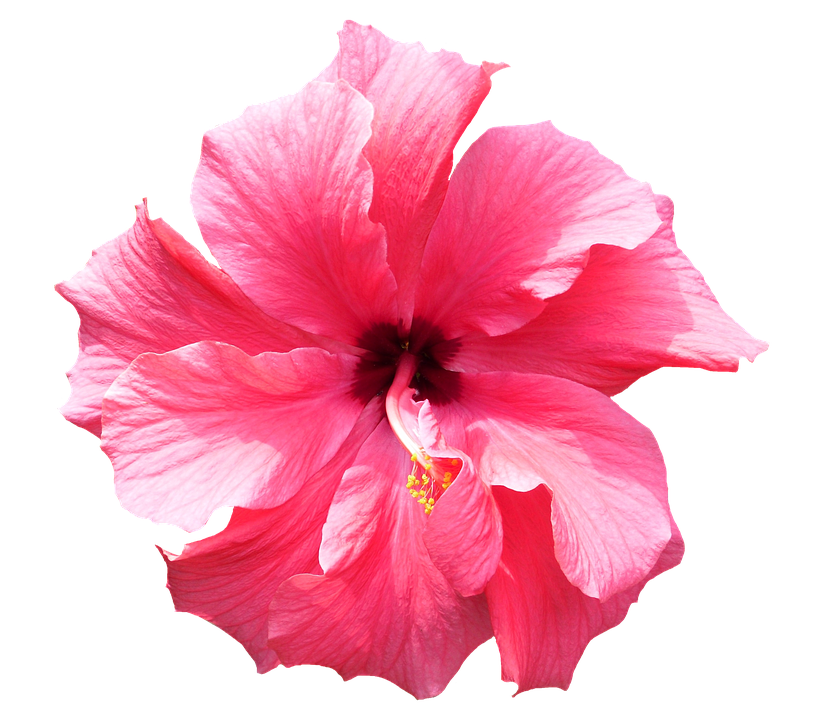 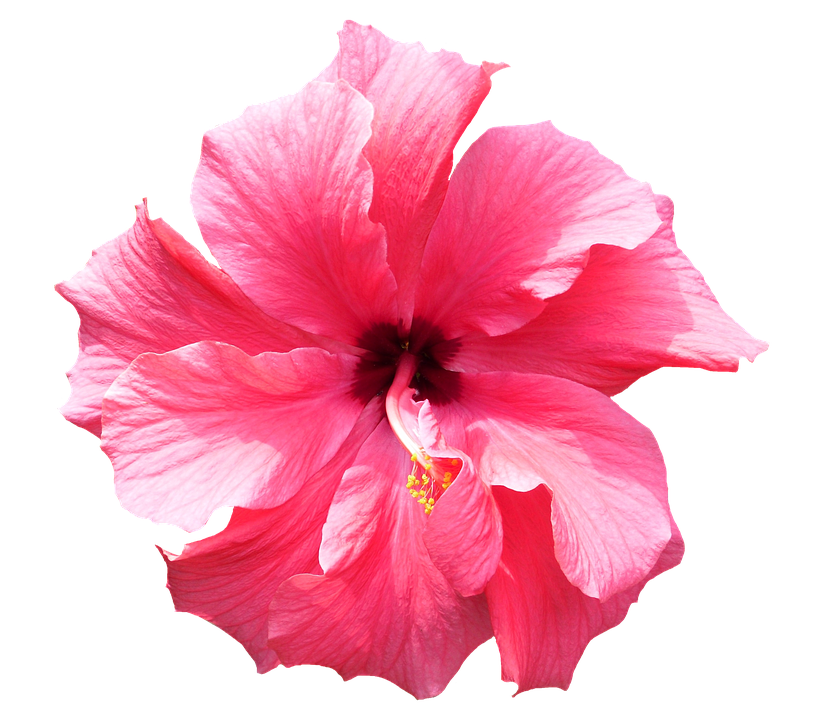 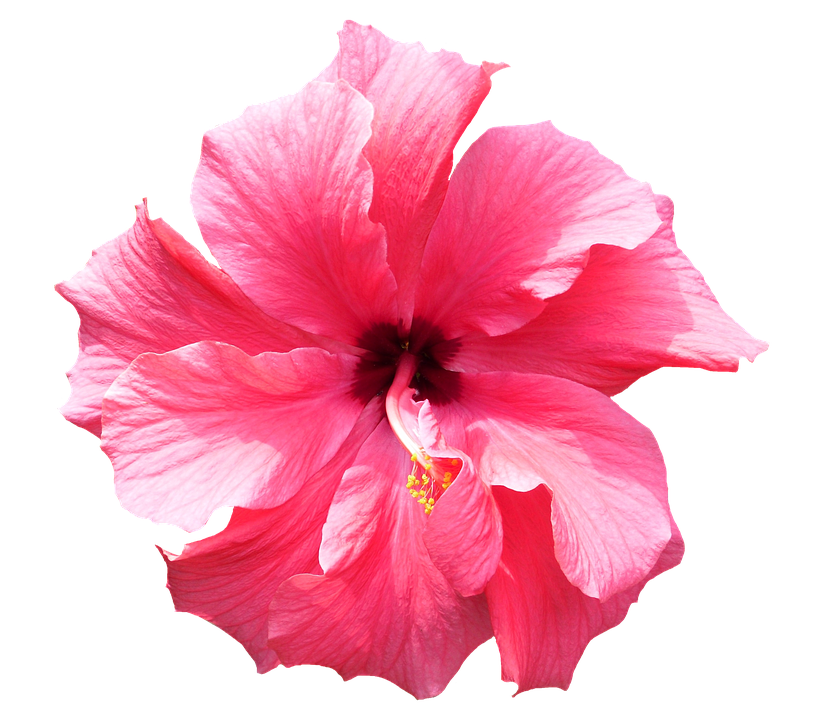 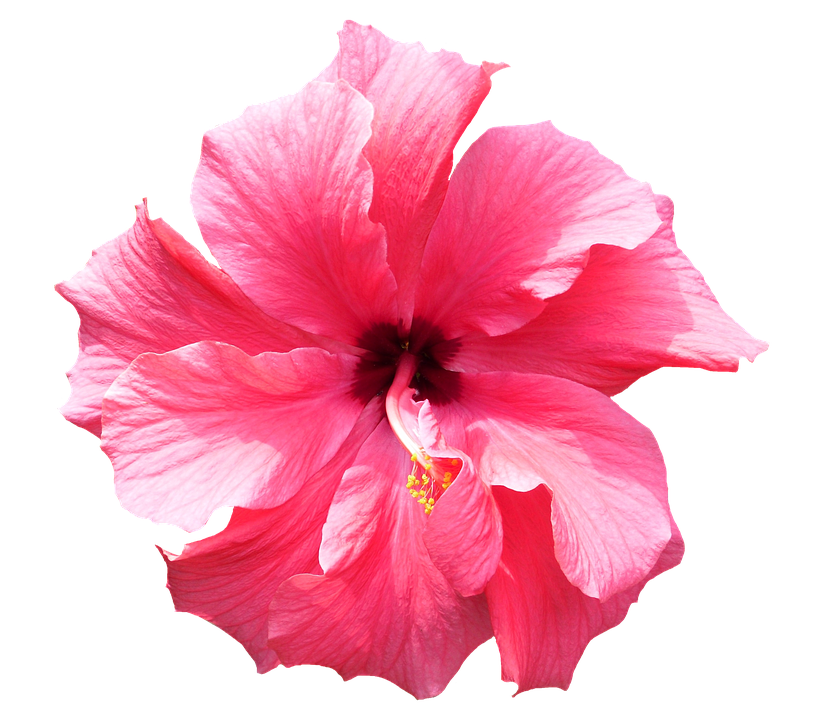 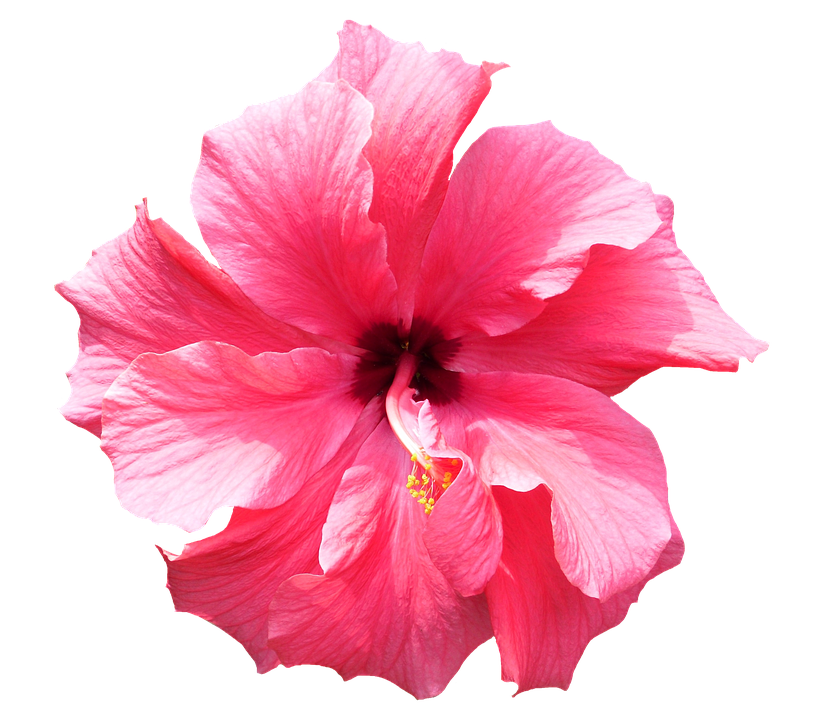 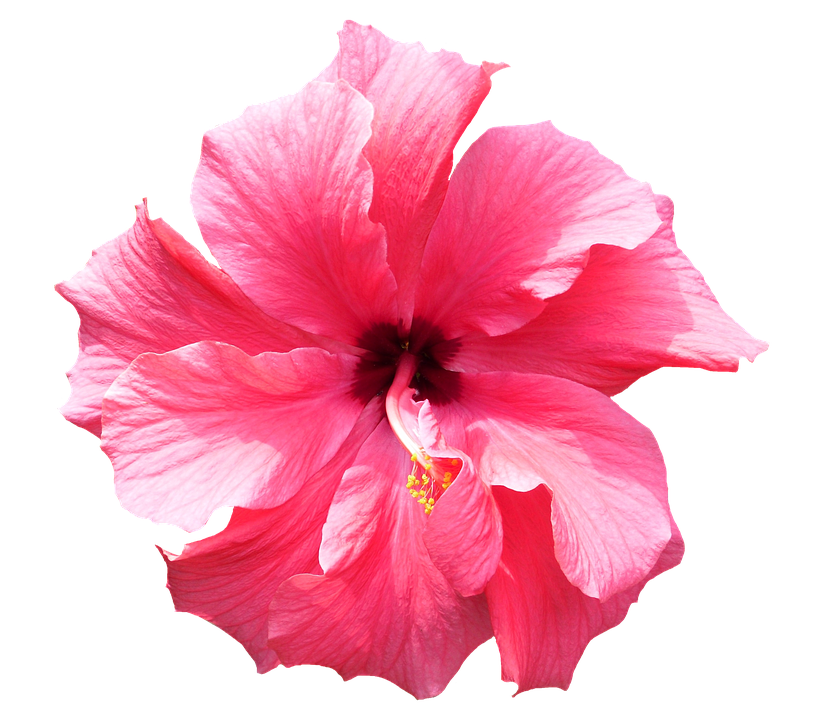 Addition FOR 400
THE SUM OF 10+6 IS?
WHAT IS…
16
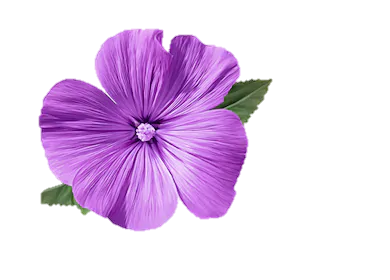 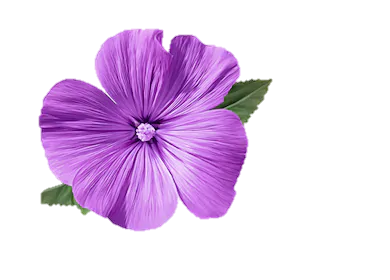 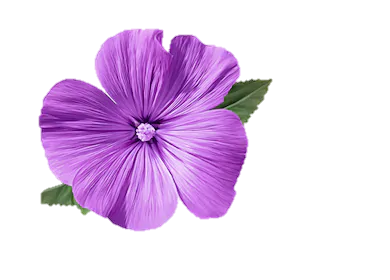 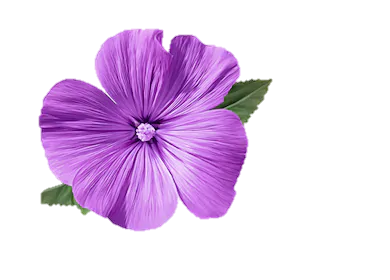 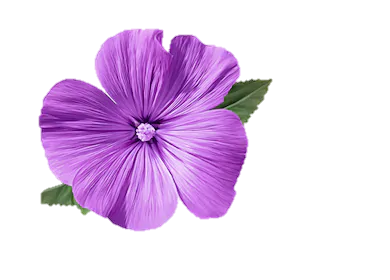 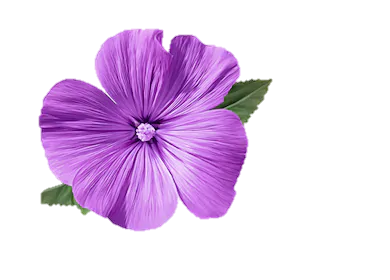 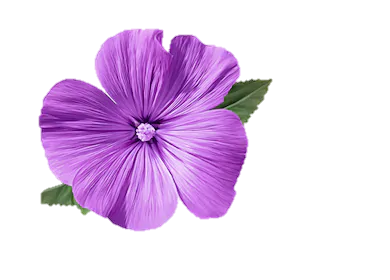 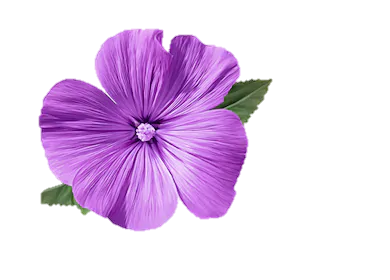 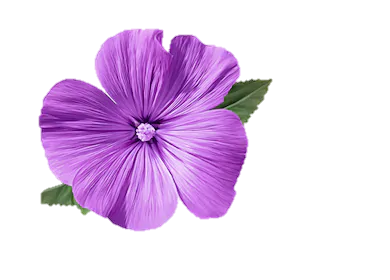 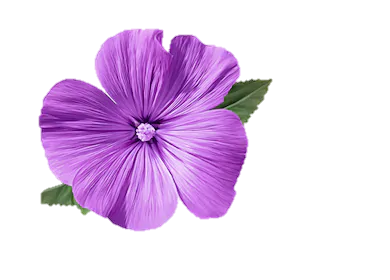 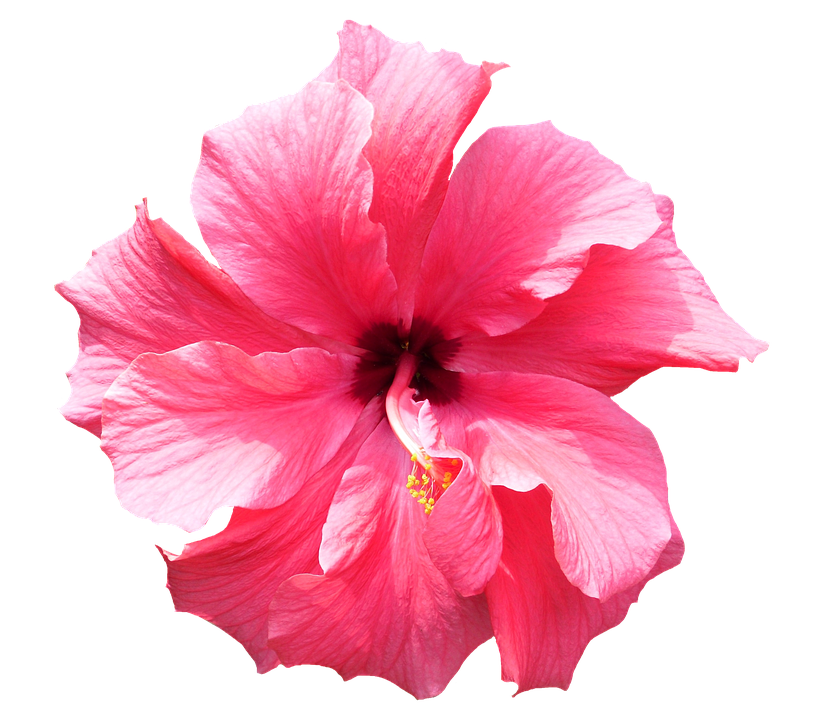 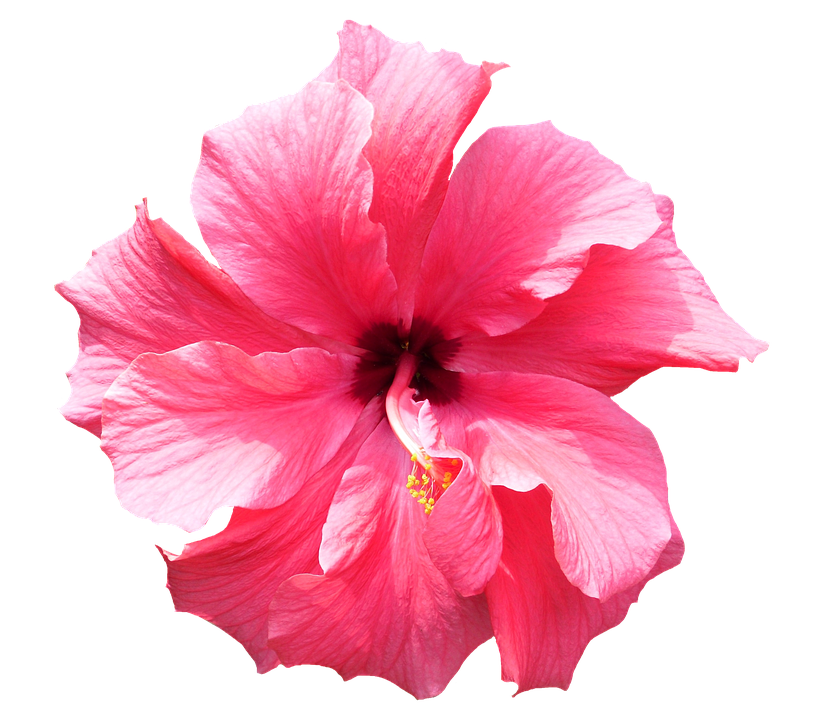 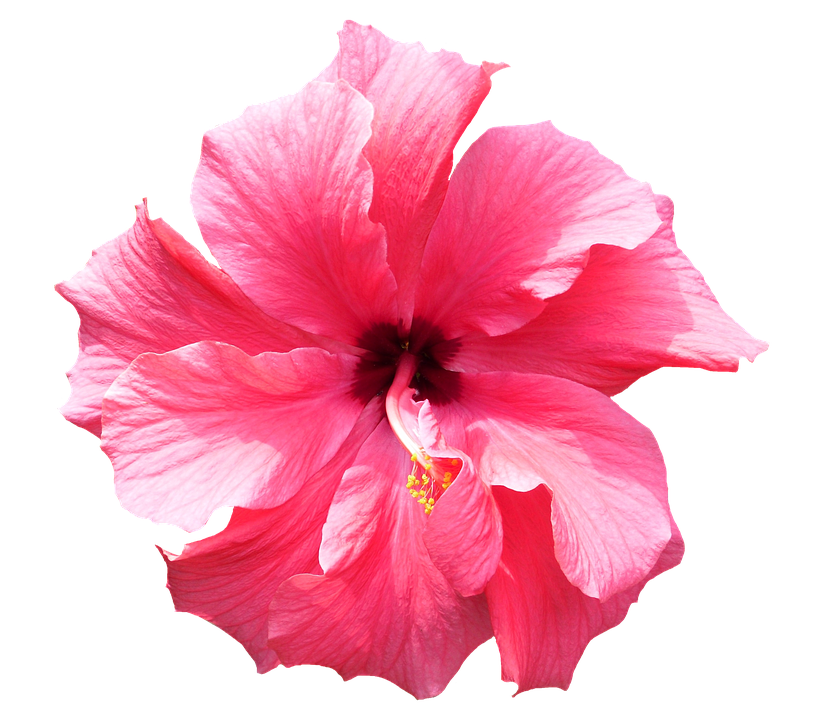 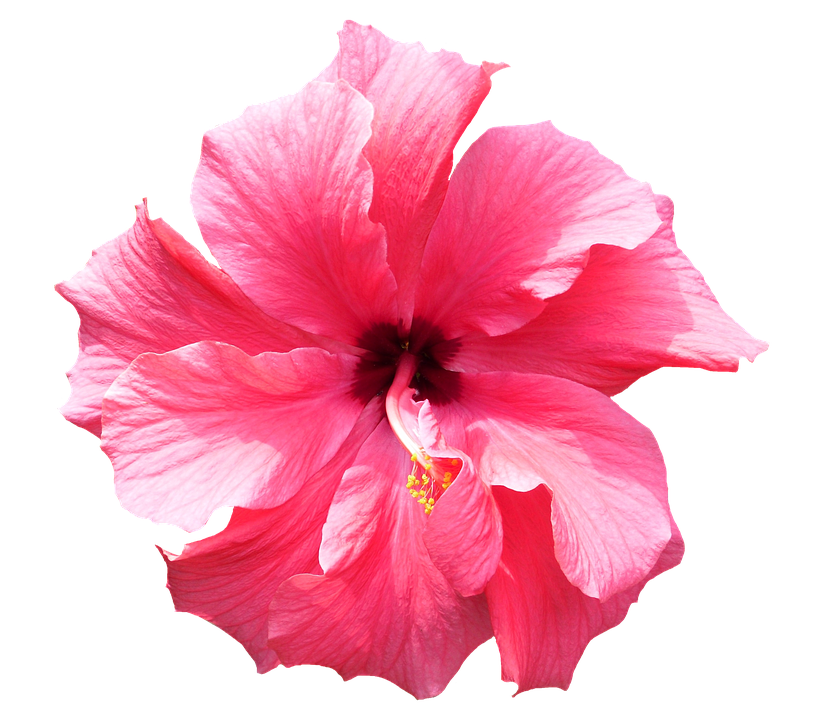 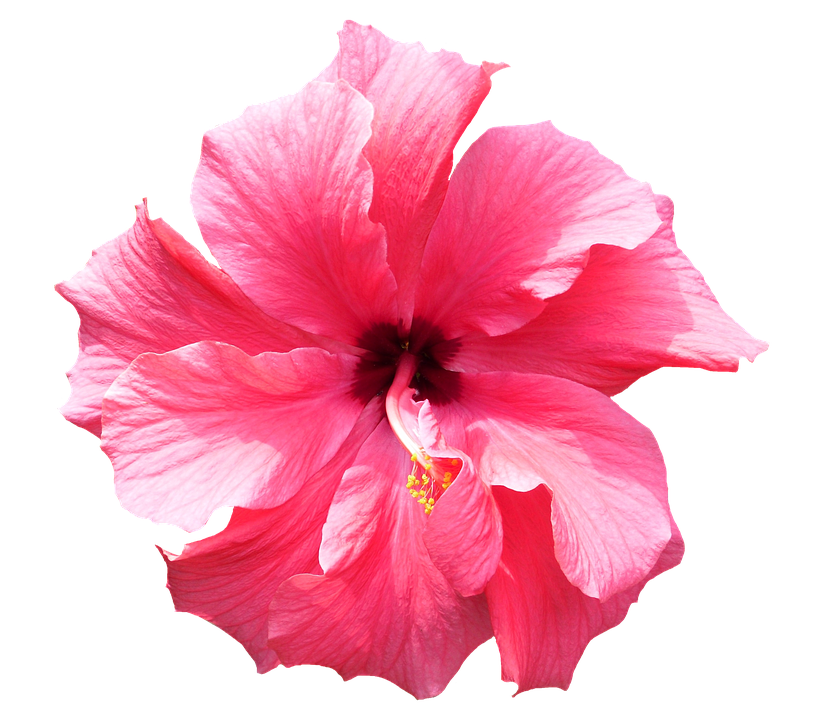 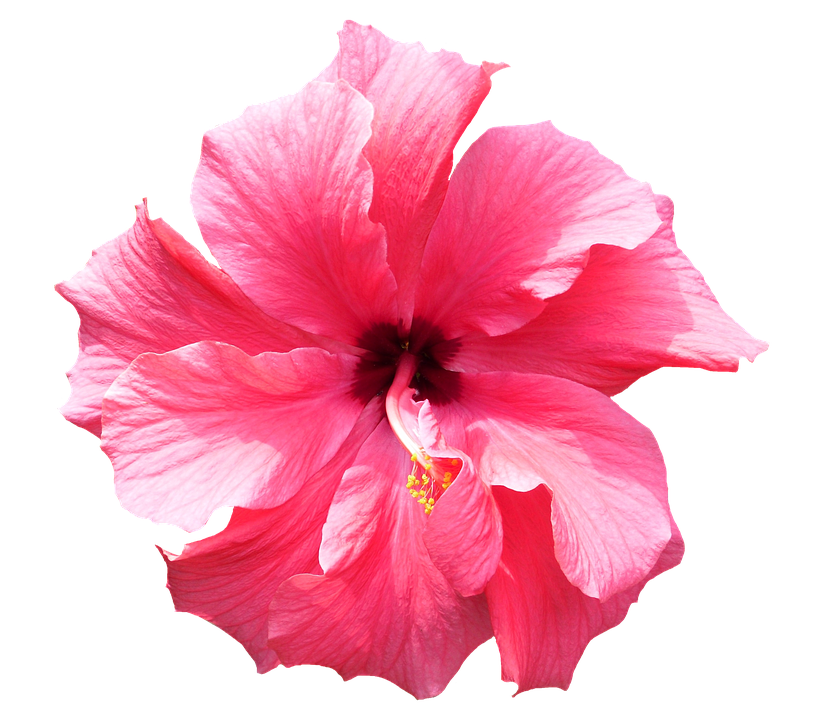 ADDITION FOR 500
THE SUM OF 9+6 IS?
WHAT IS…
15
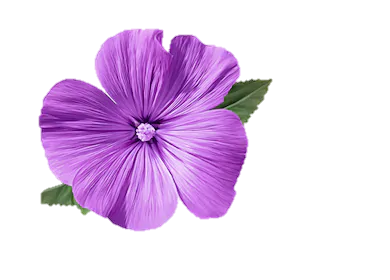 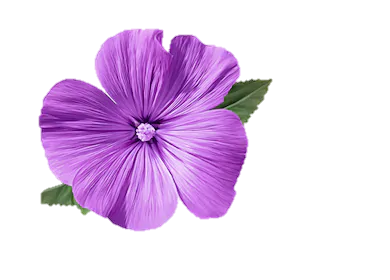 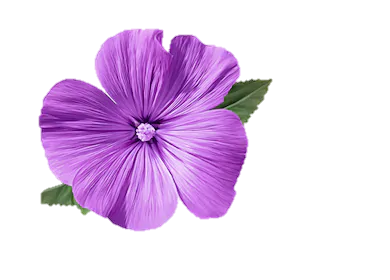 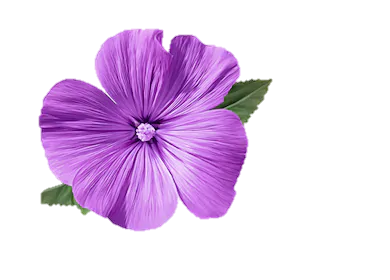 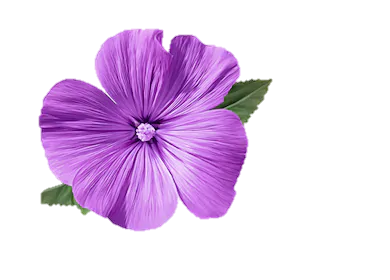 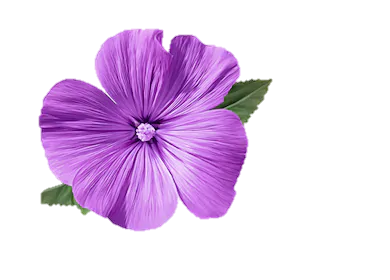 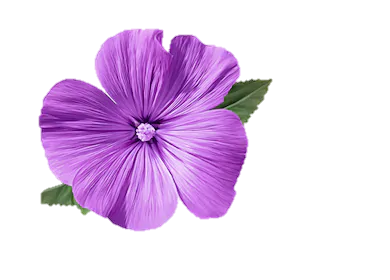 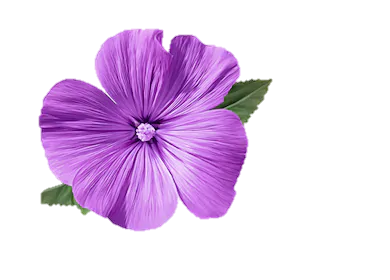 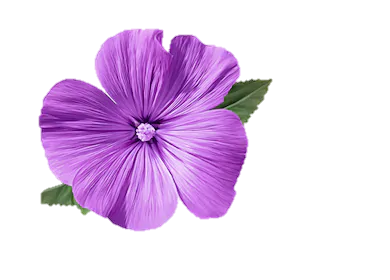 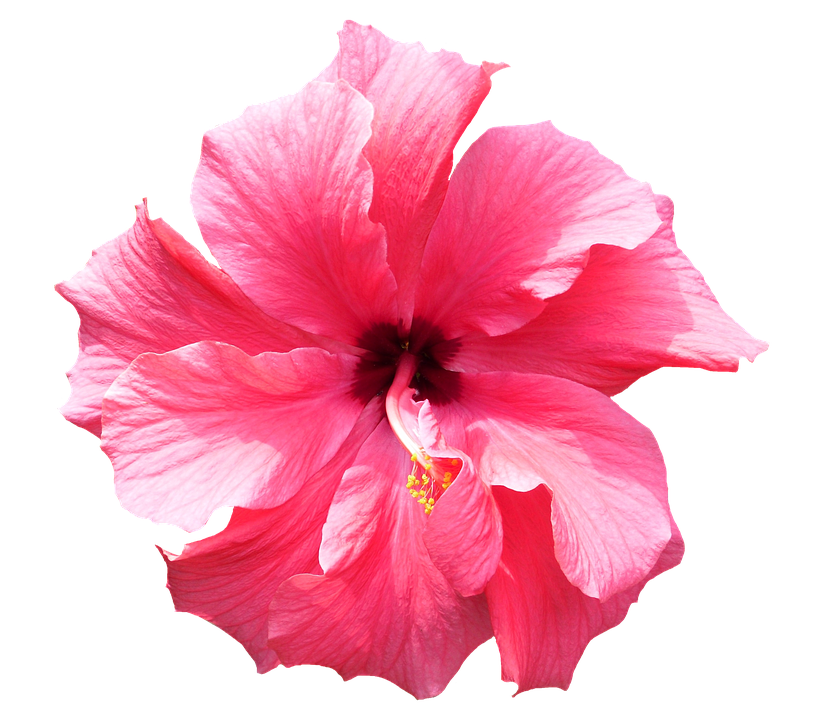 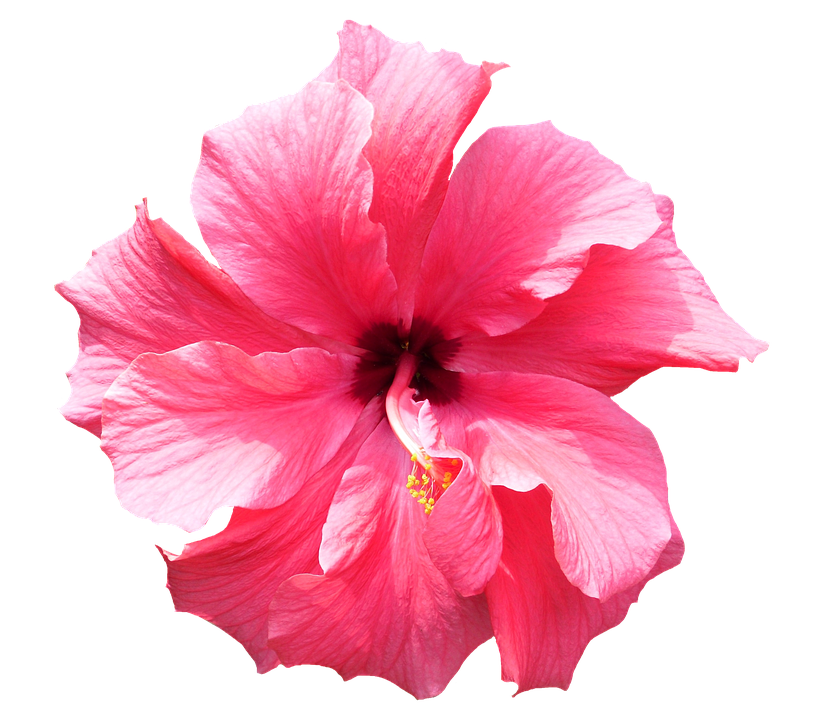 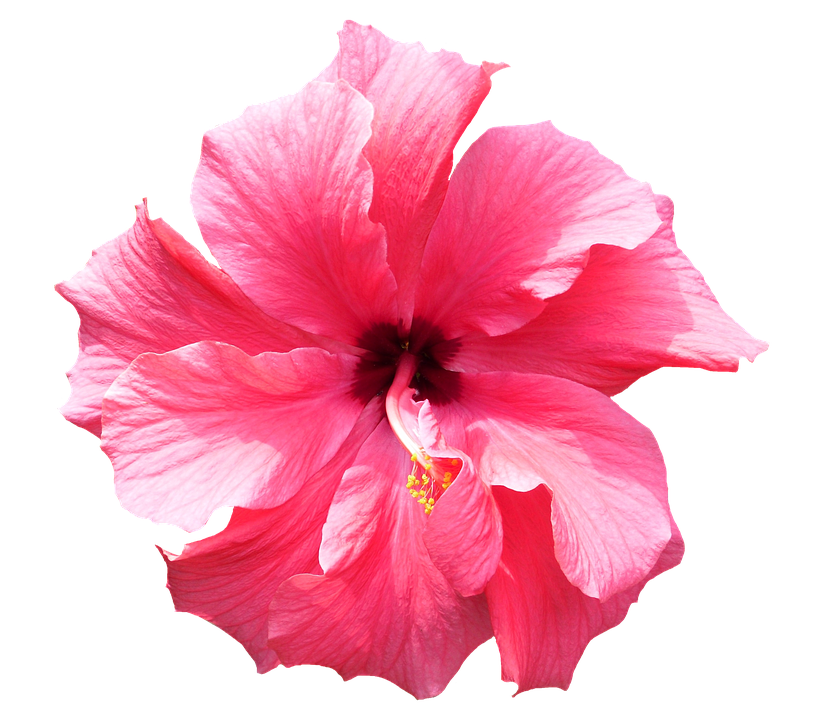 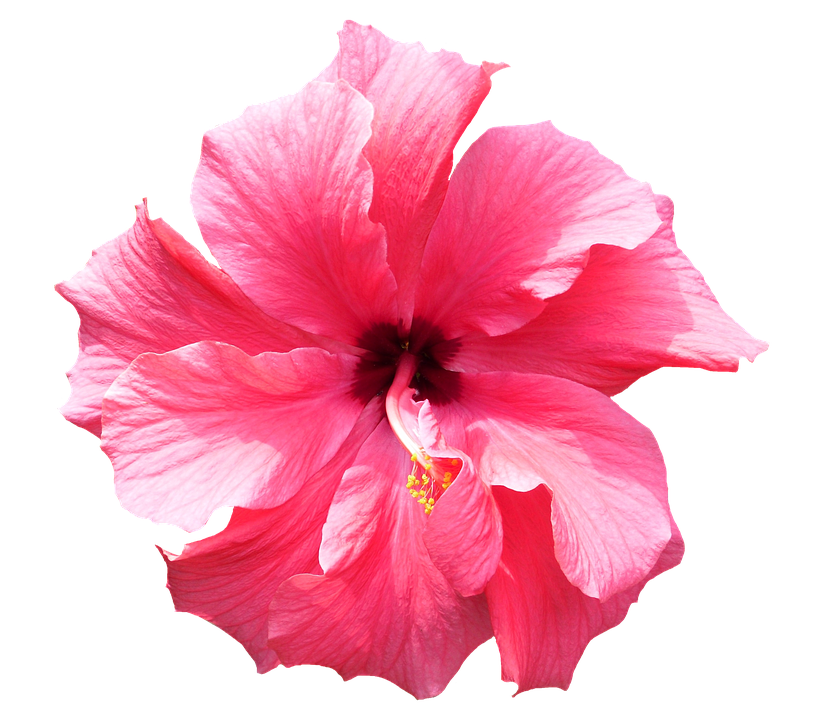 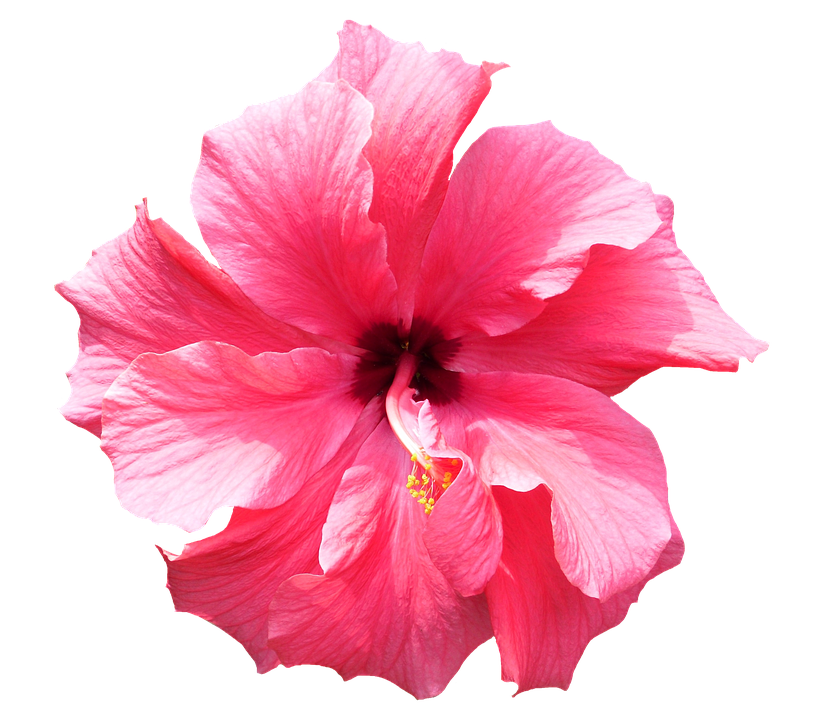 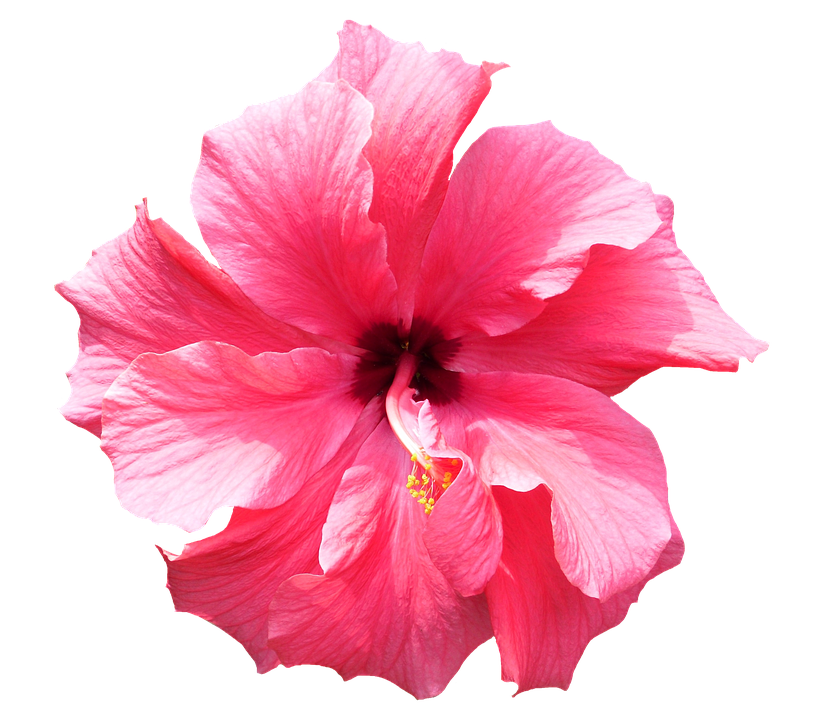 SUBTRACTION FOR 100
THE SUM OF 10-3 IS?
What is…
7
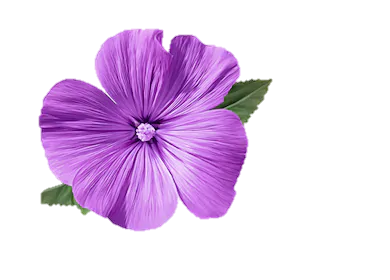 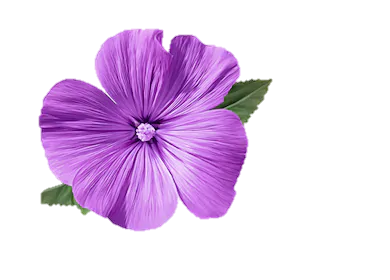 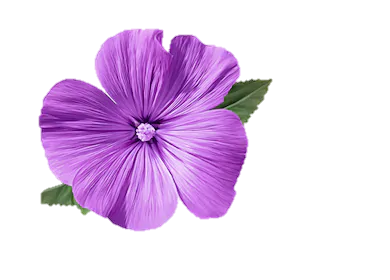 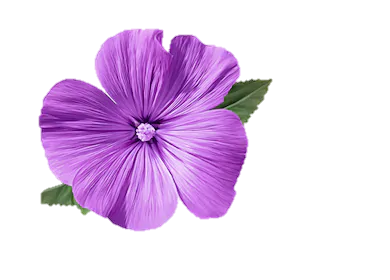 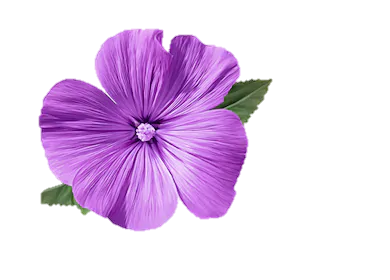 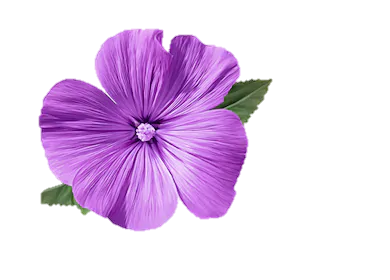 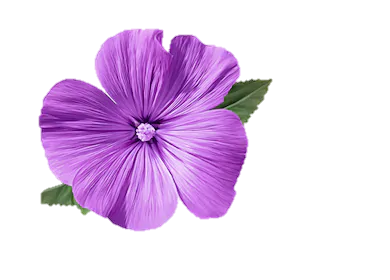 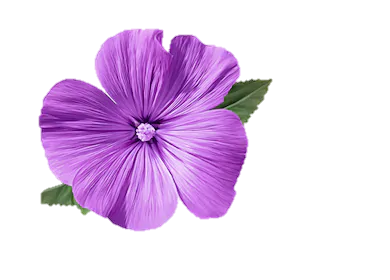 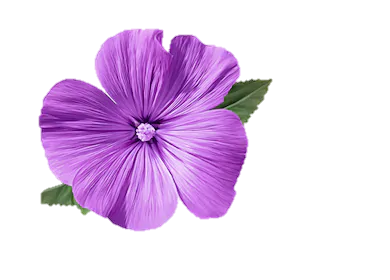 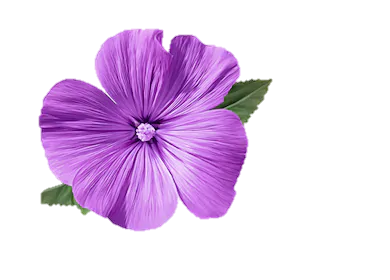 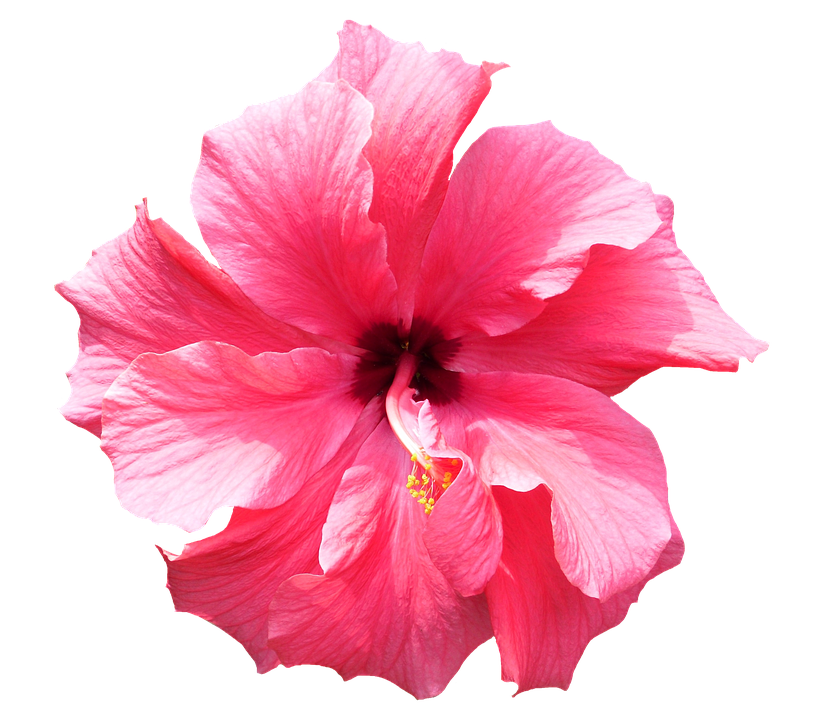 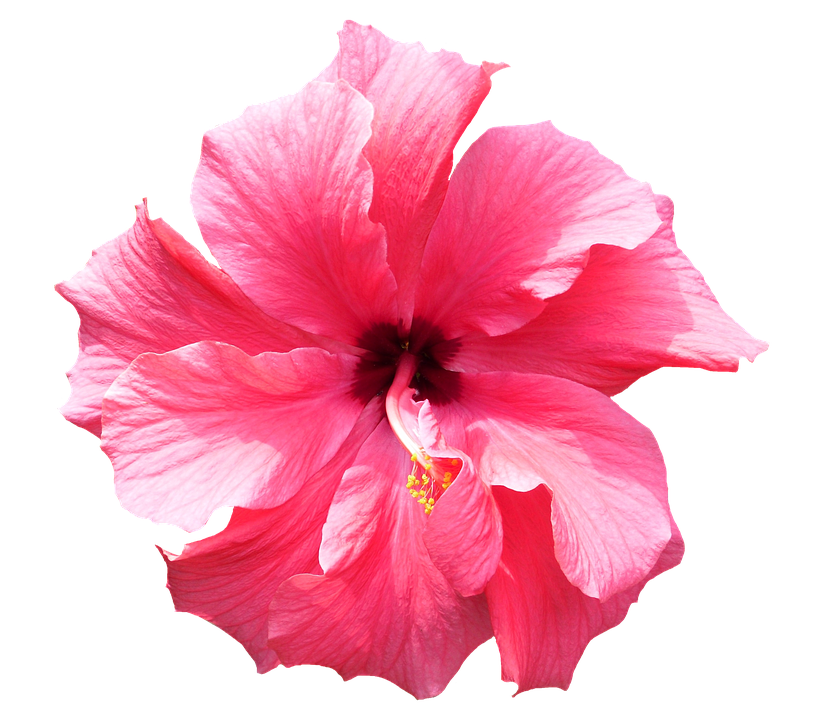 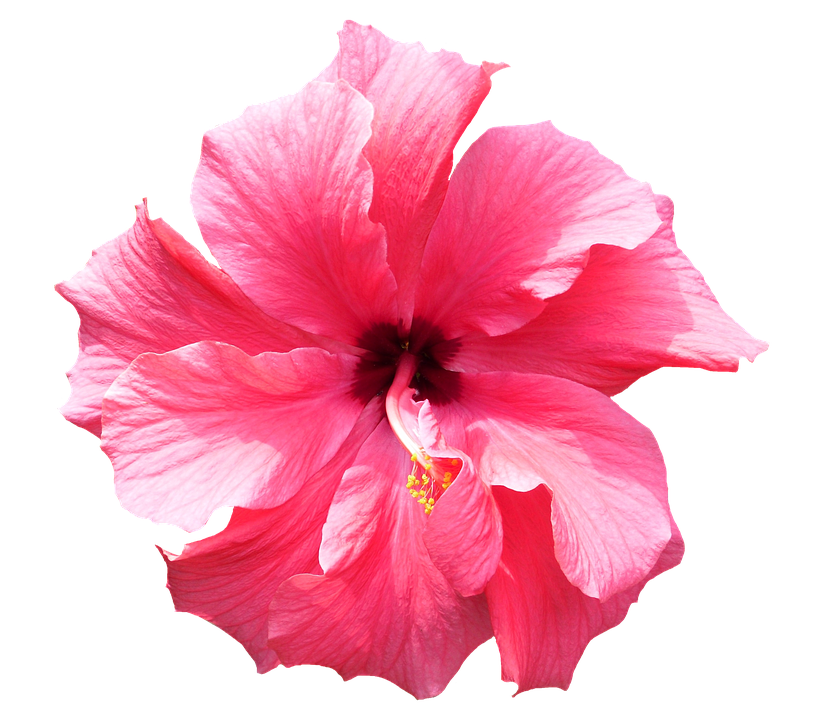 SUBTRACTION FOR 200
THE SUM OF 9-5 IS?
WHAT IS…
4
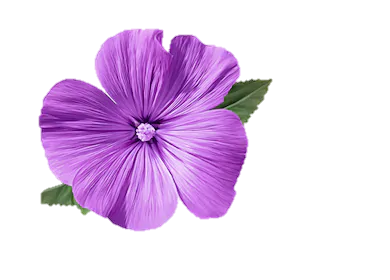 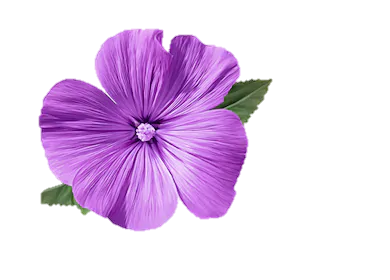 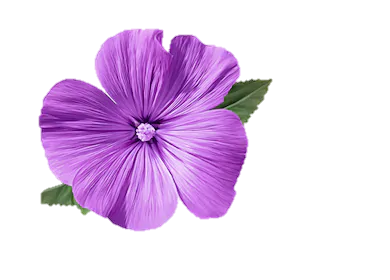 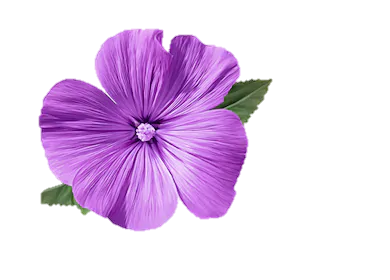 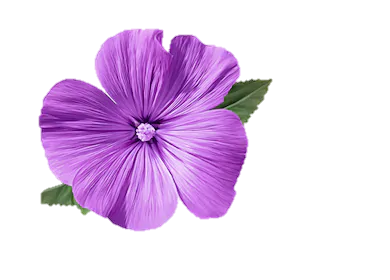 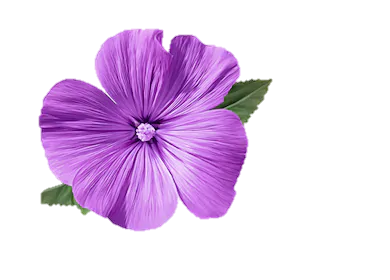 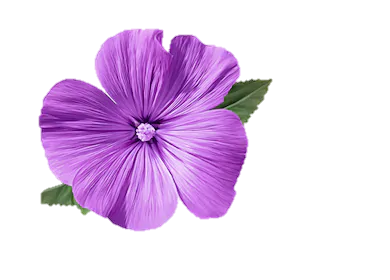 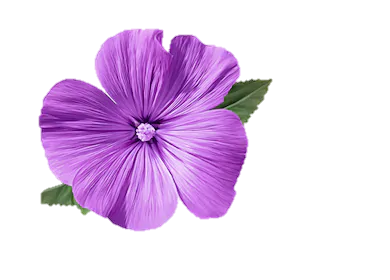 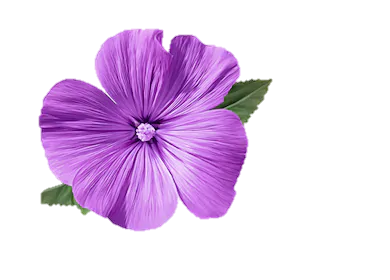 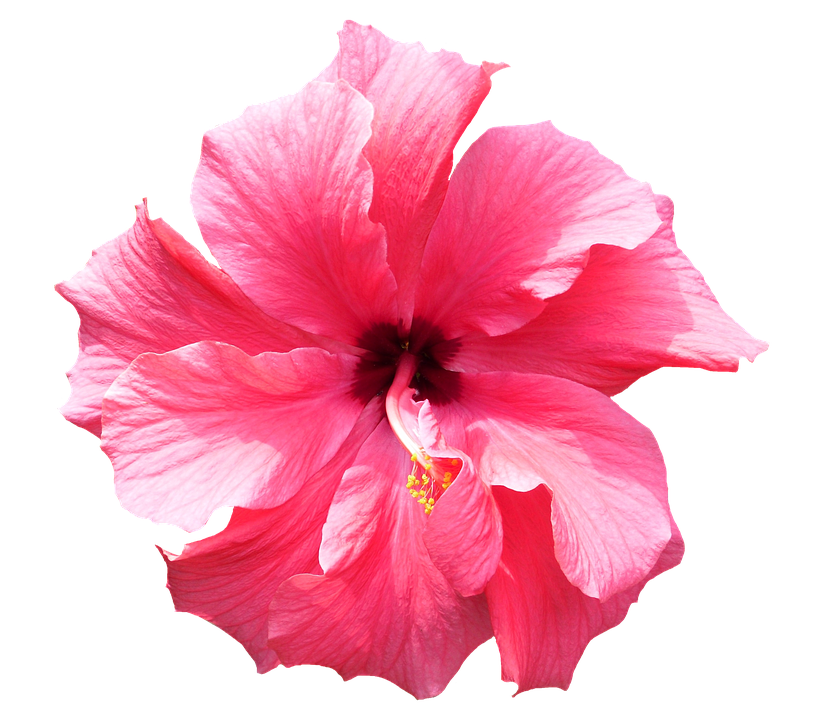 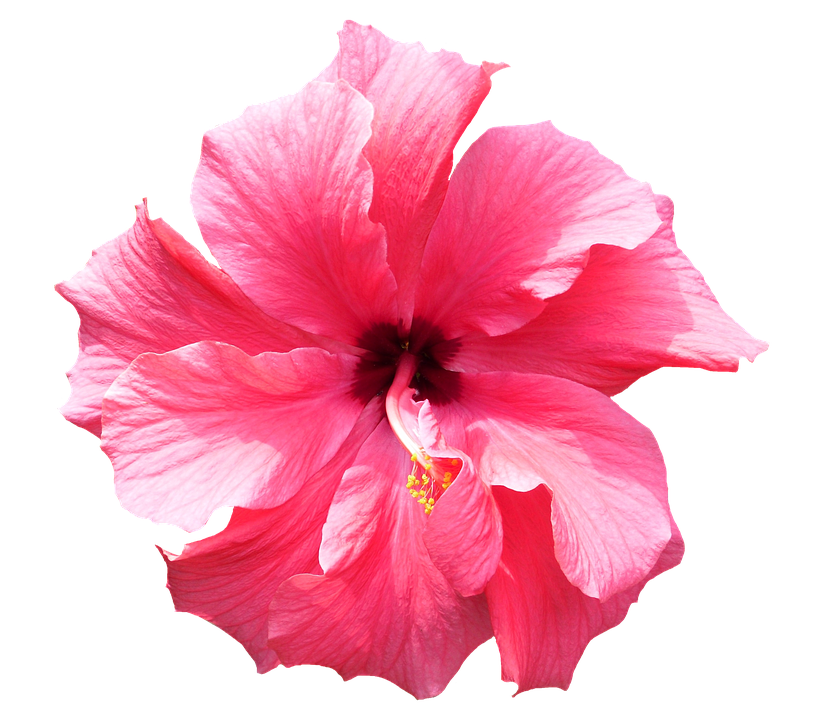 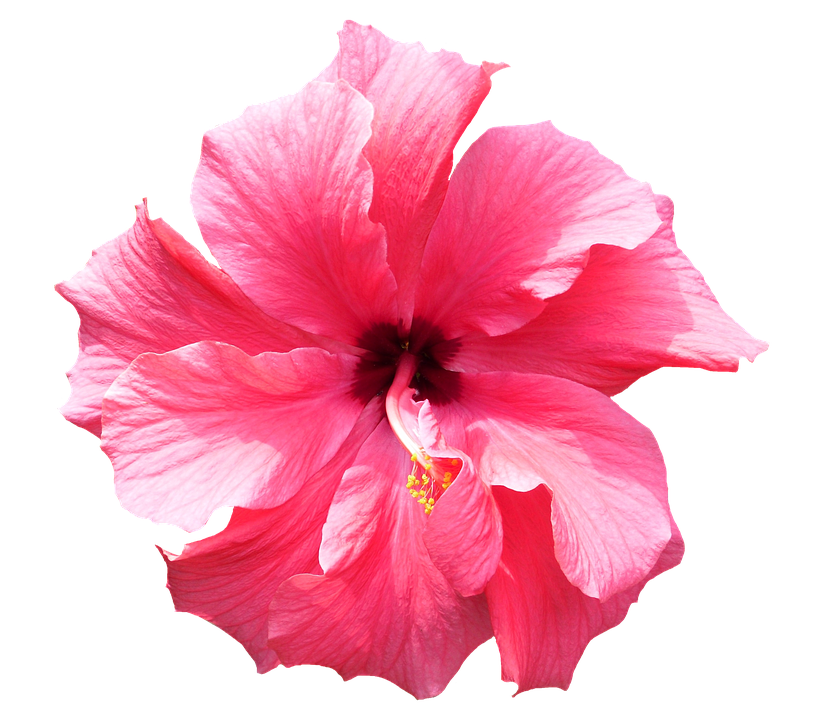 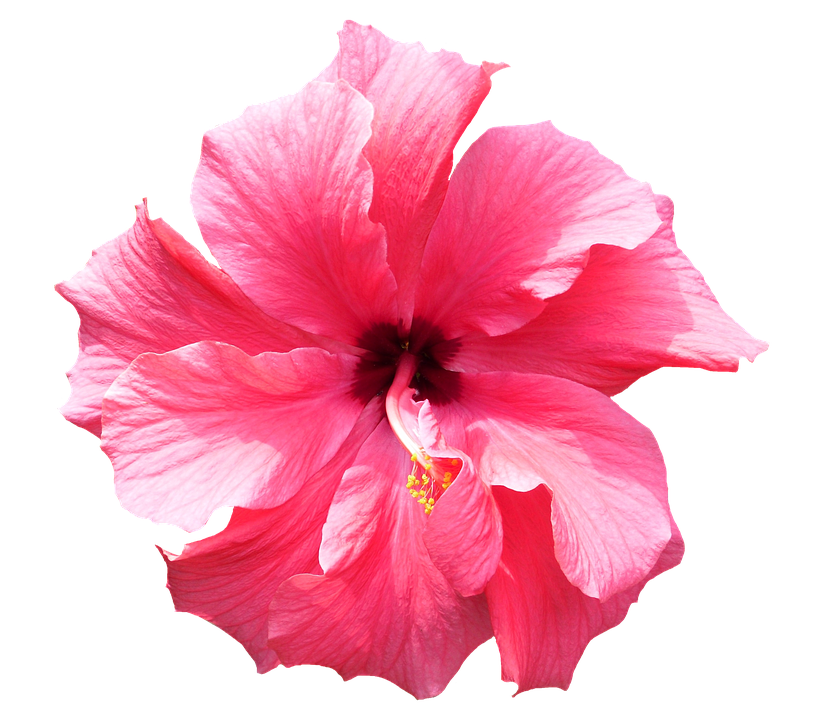 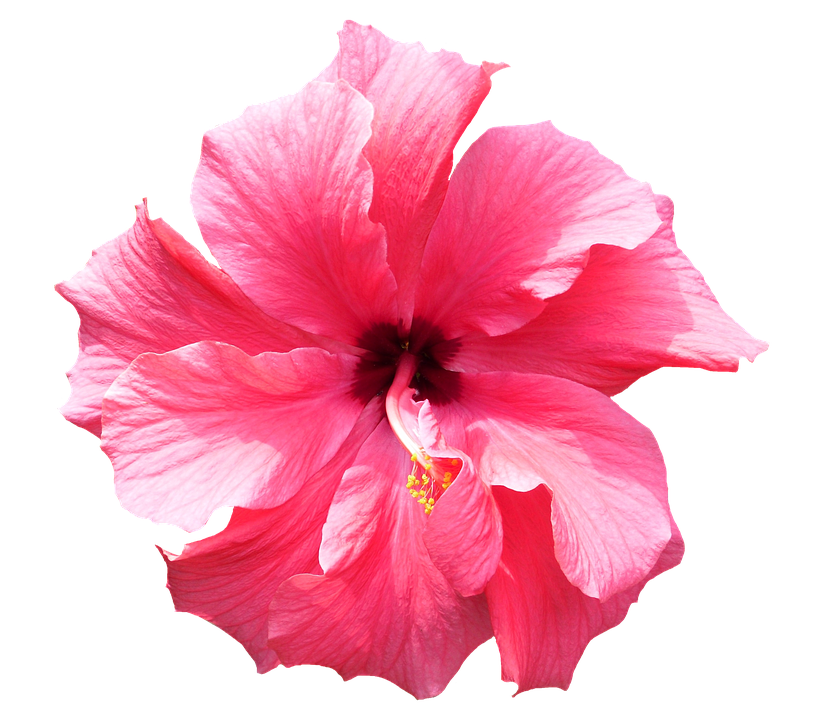 SUBTRACTION FOR 300
THE SUM OF 8-5 IS?
WHAT IS…
3
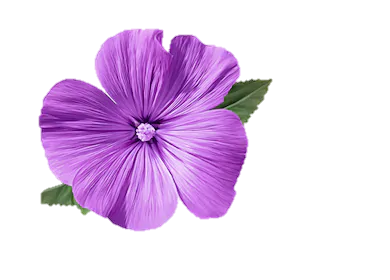 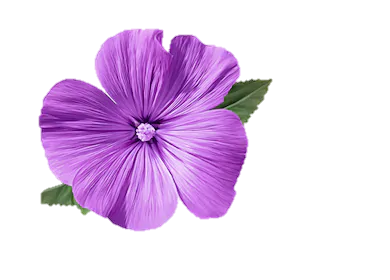 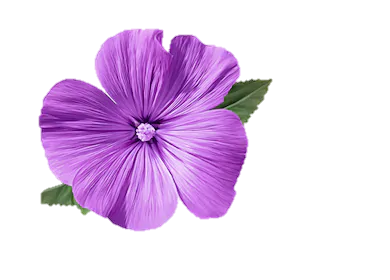 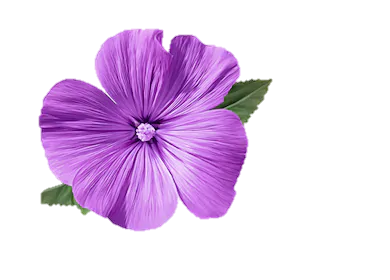 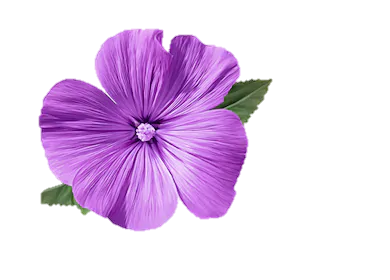 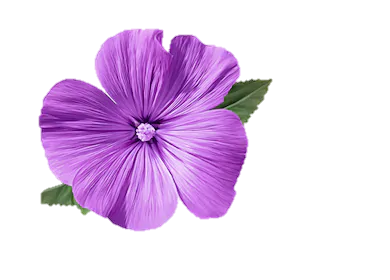 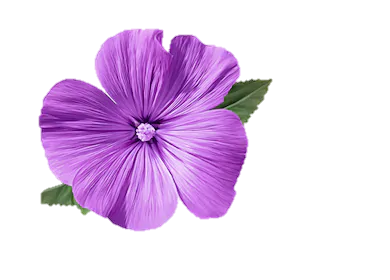 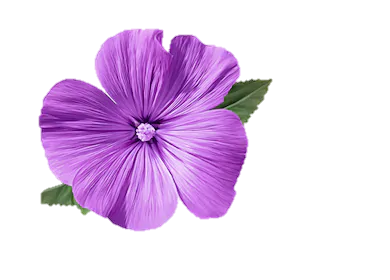 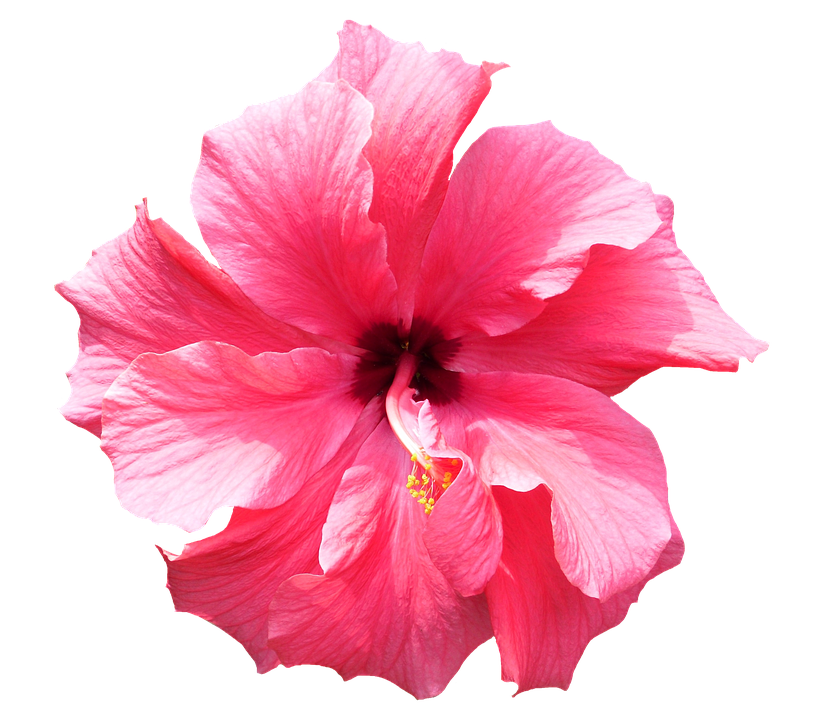 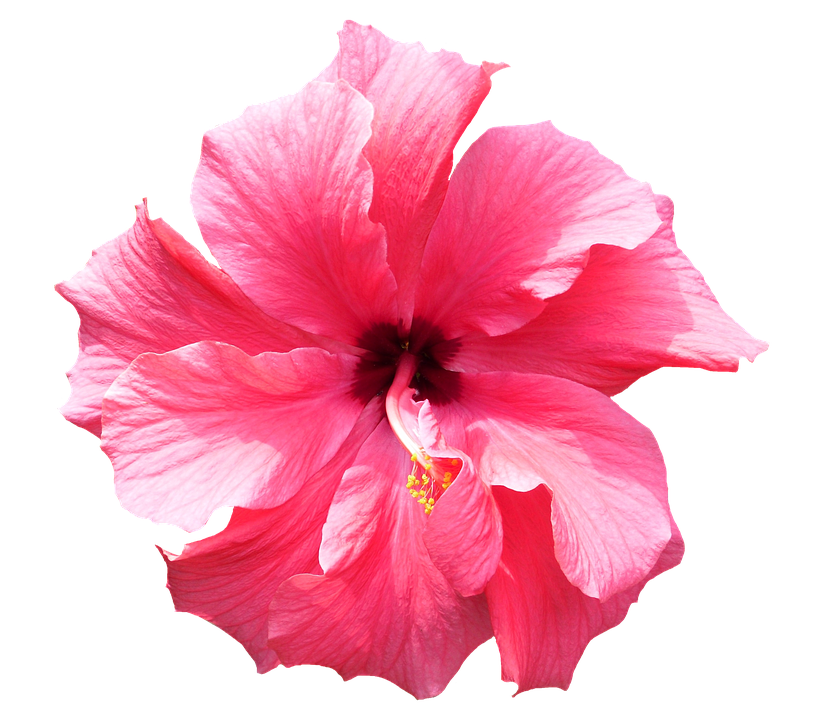 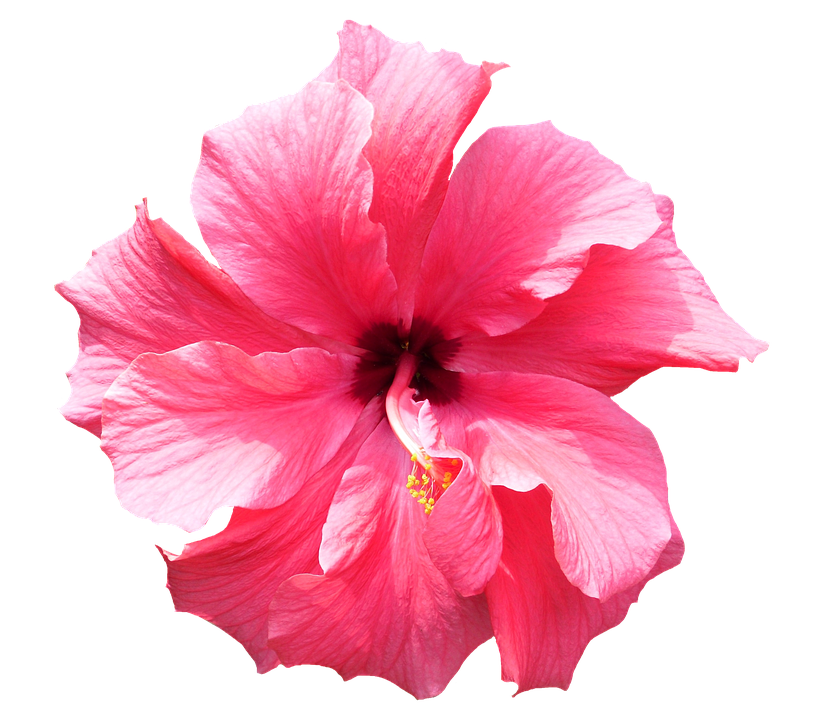 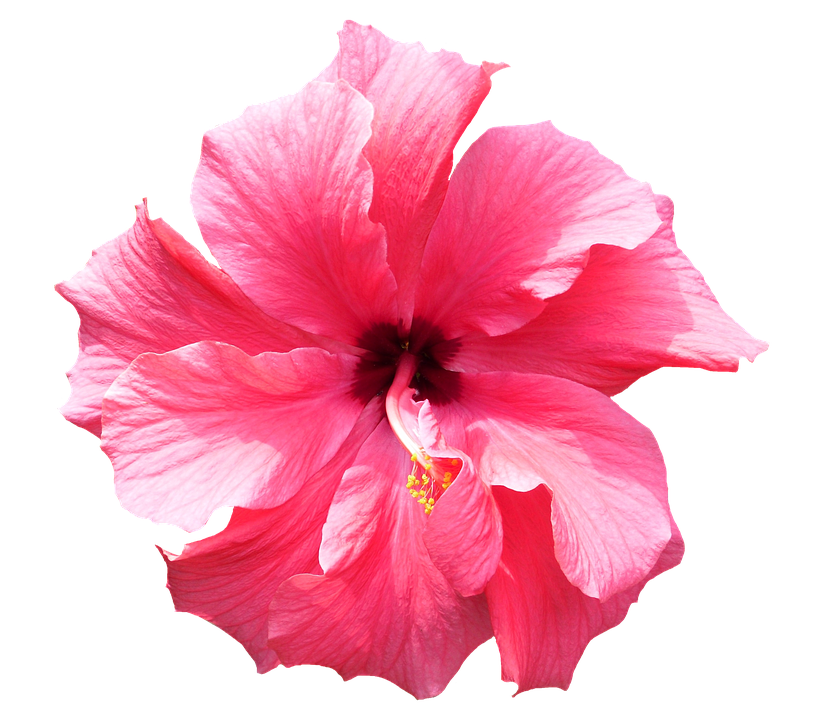 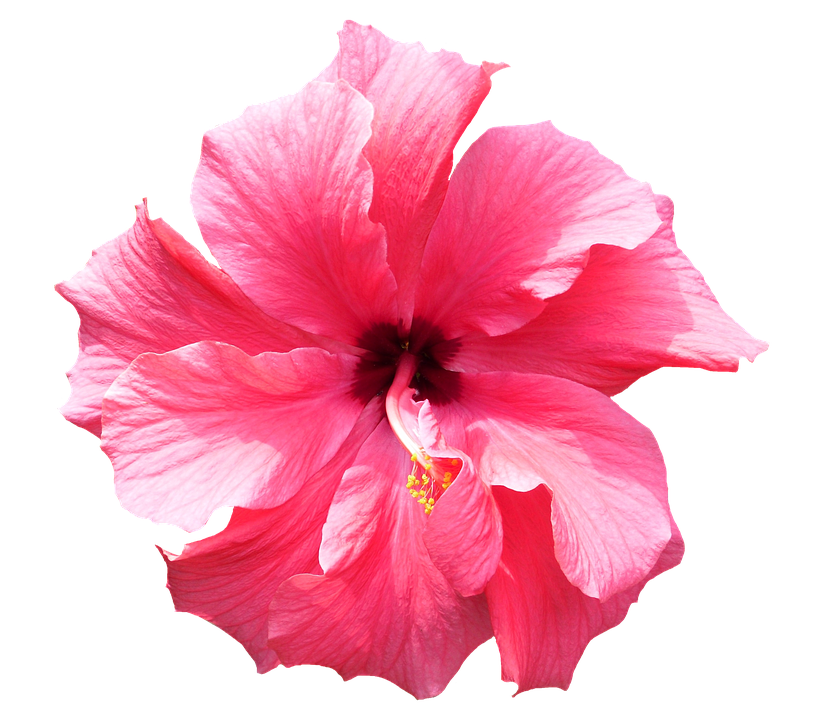 SUBTRACTION FOR 400
THE SUM OF 6-4 IS?
WHAT IS…
2
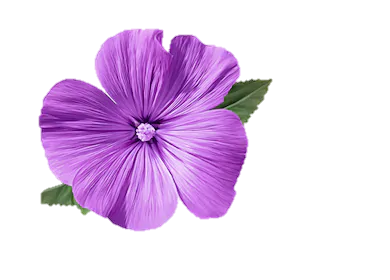 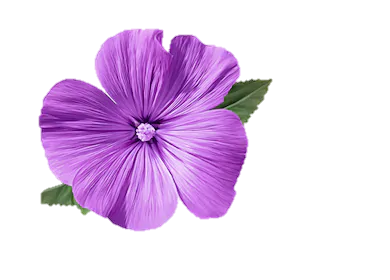 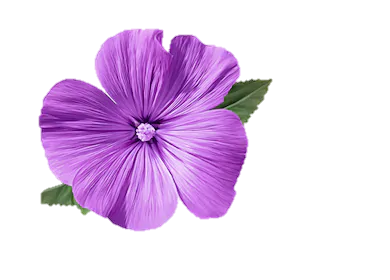 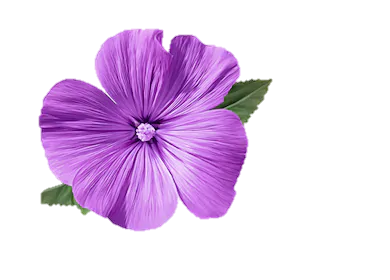 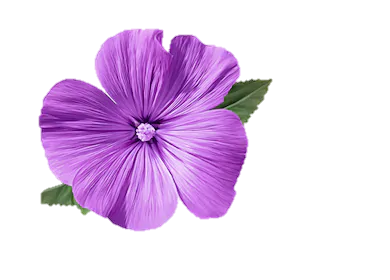 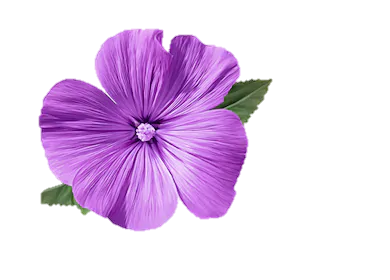 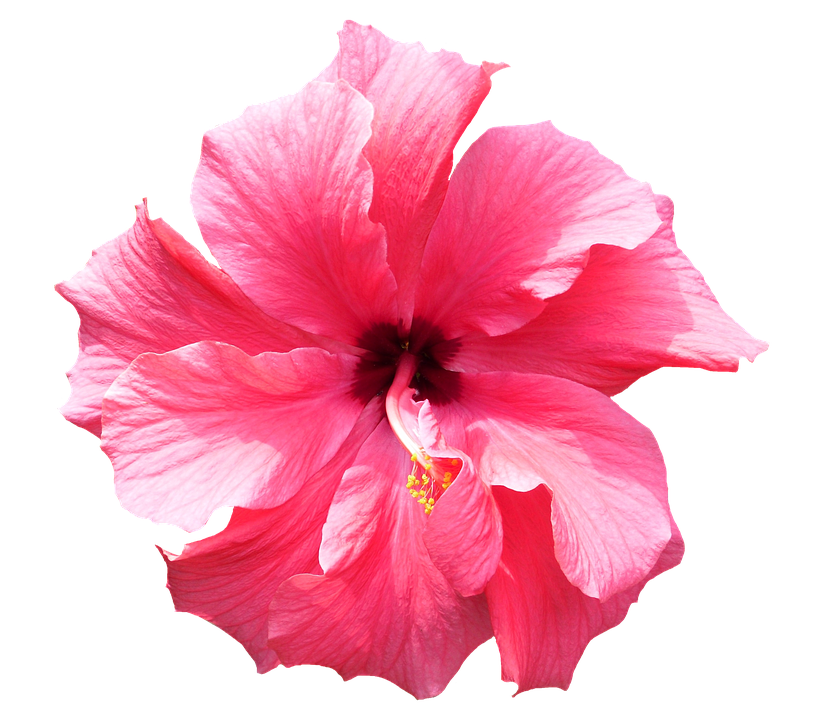 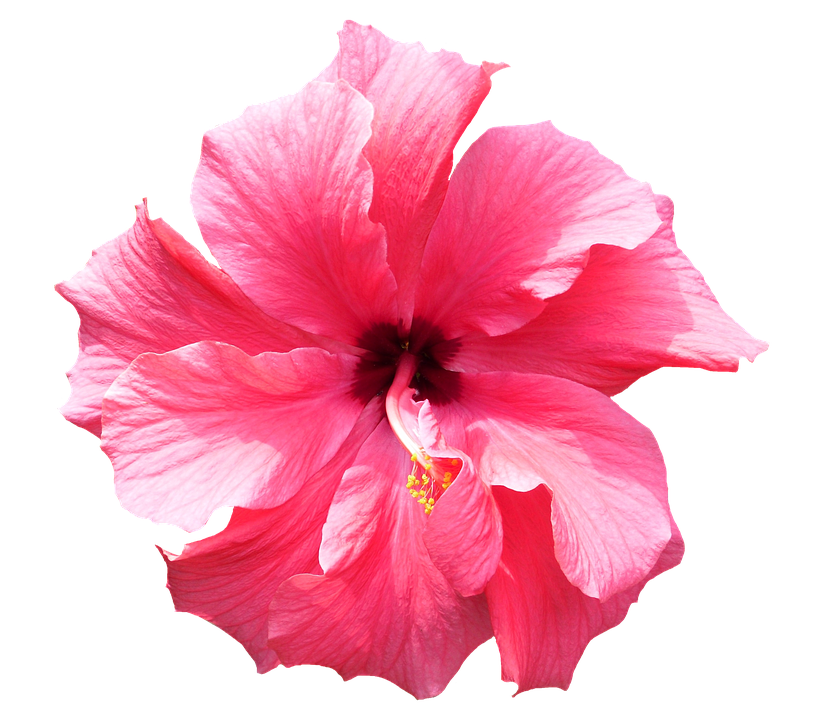 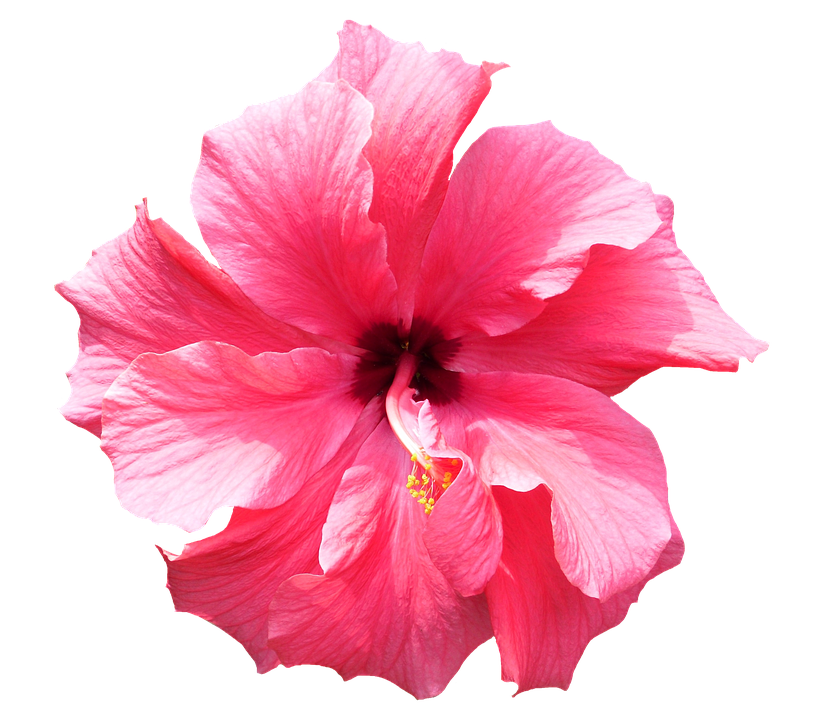 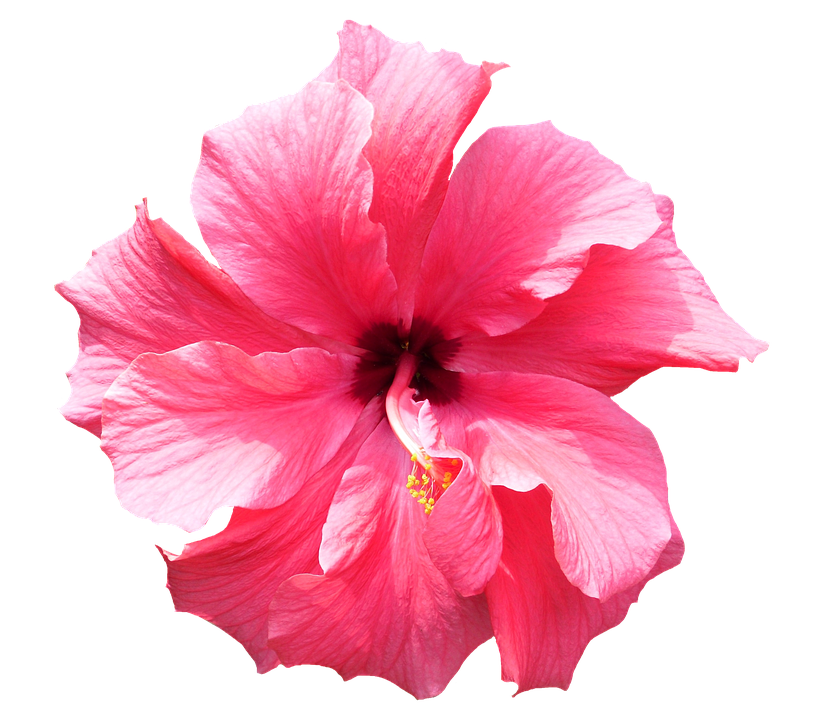 SUBTRACTION FOR 500
THE SUM OF 12-7 IS?
WHAT IS…
5
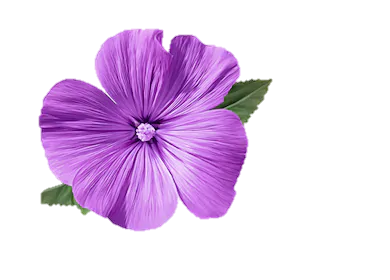 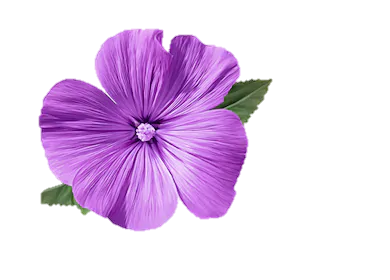 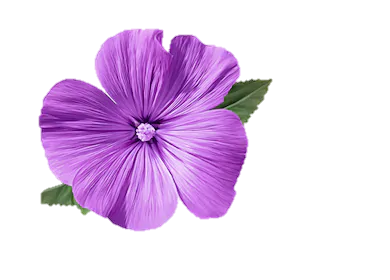 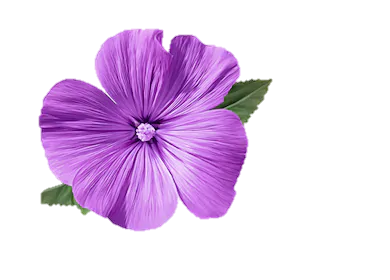 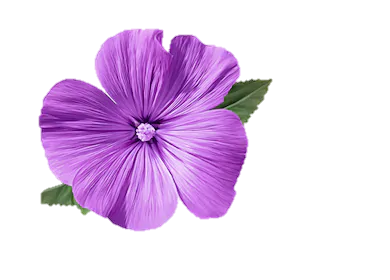 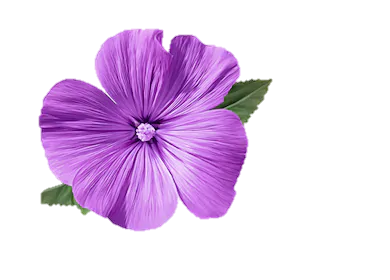 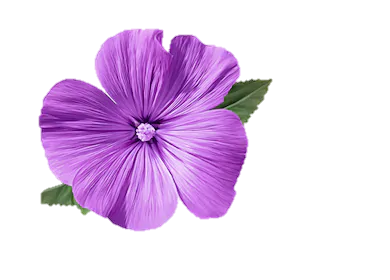 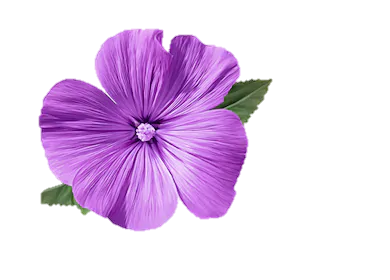 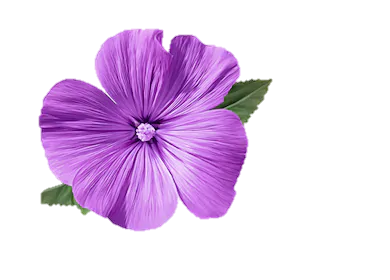 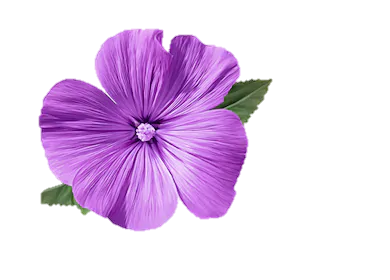 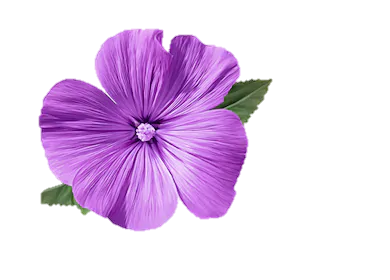 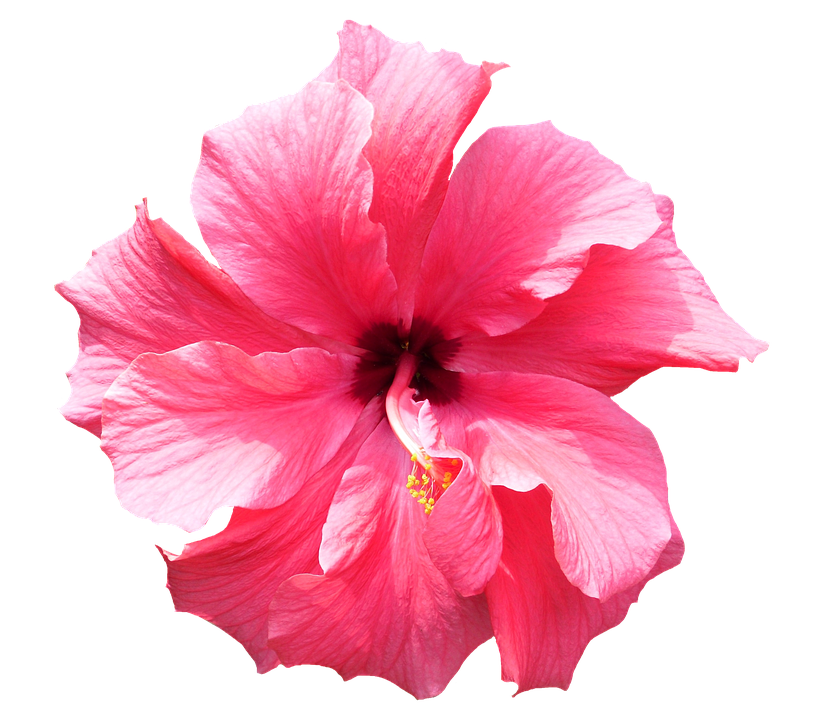 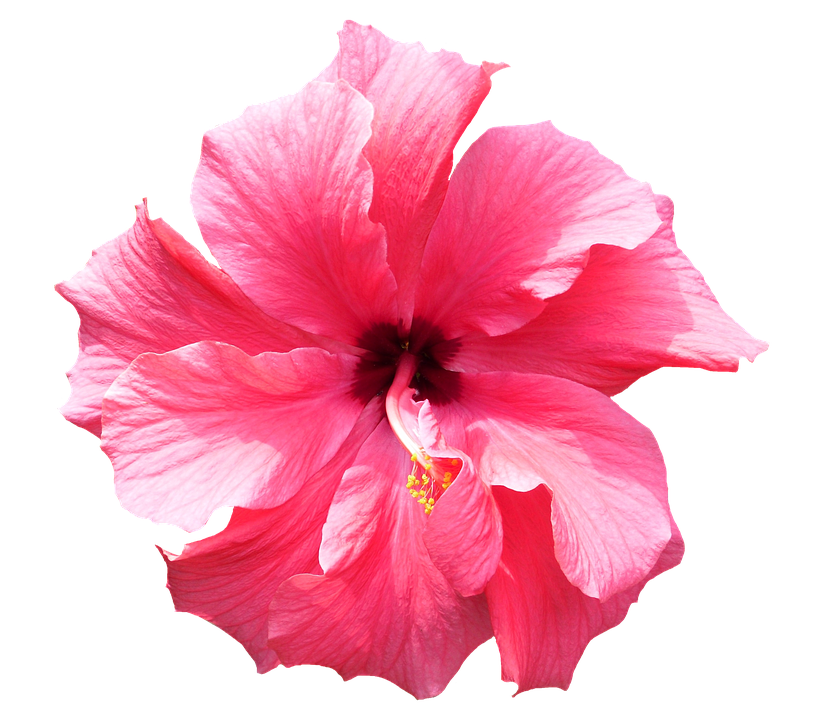 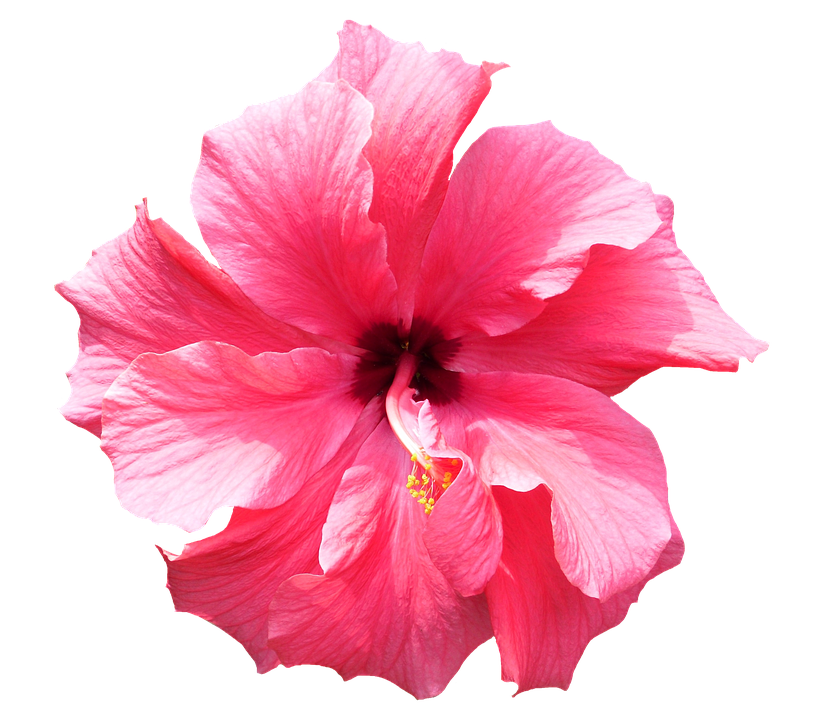 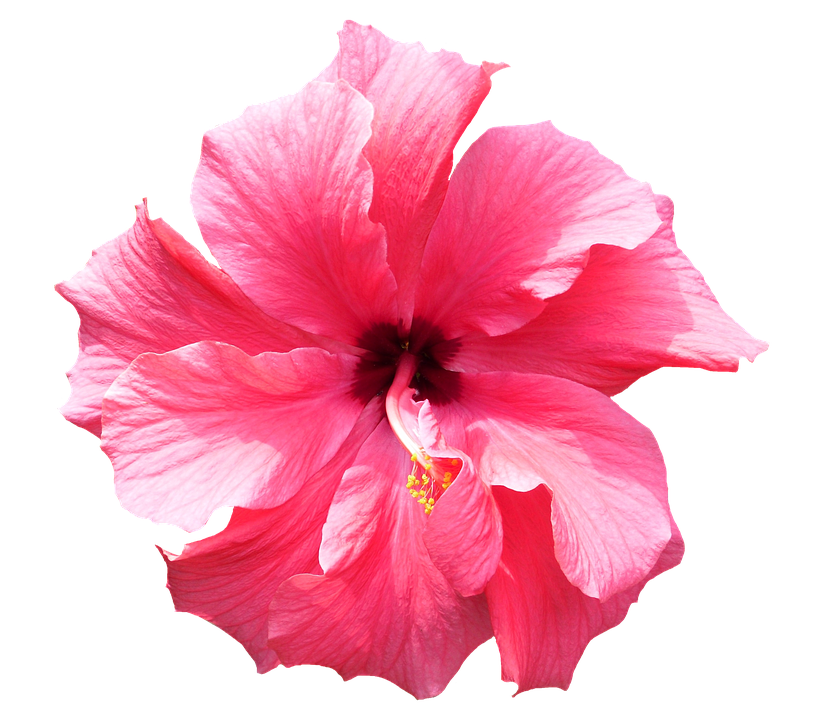 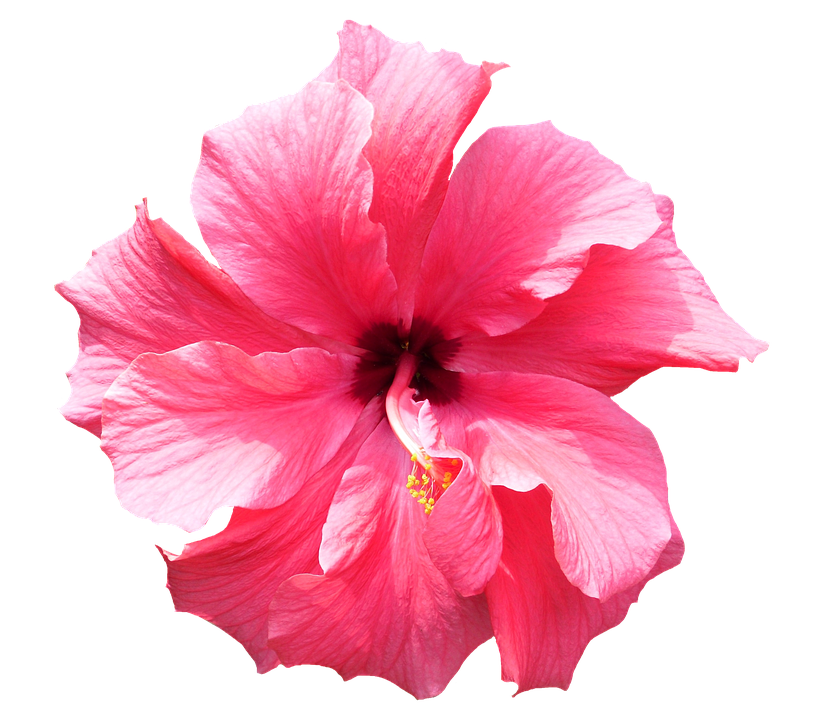 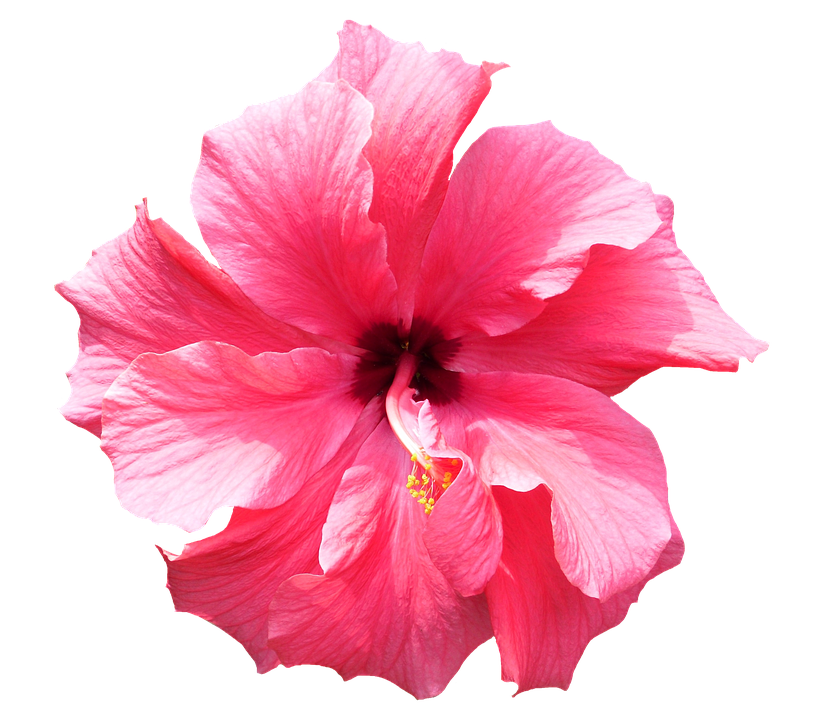 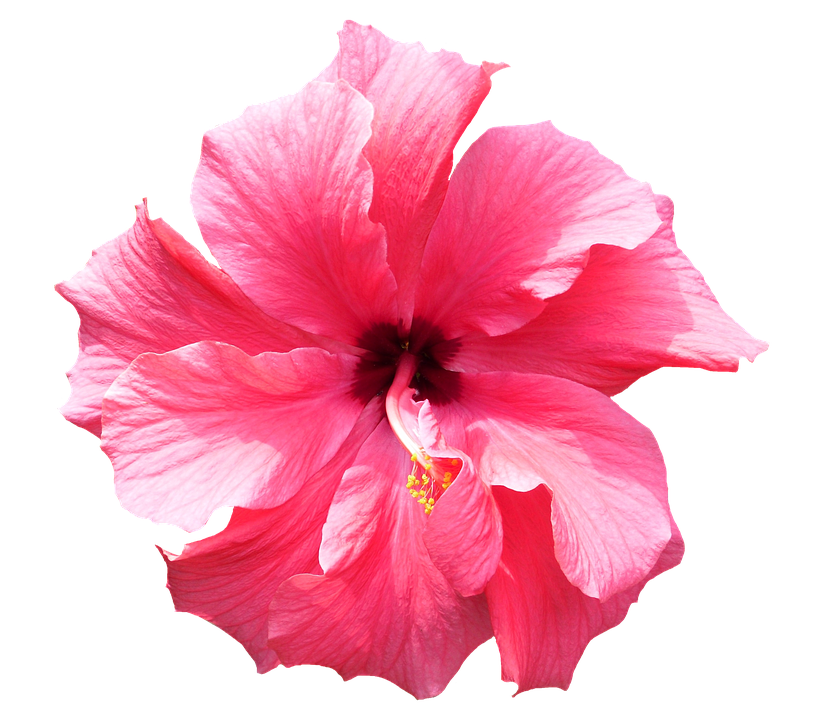